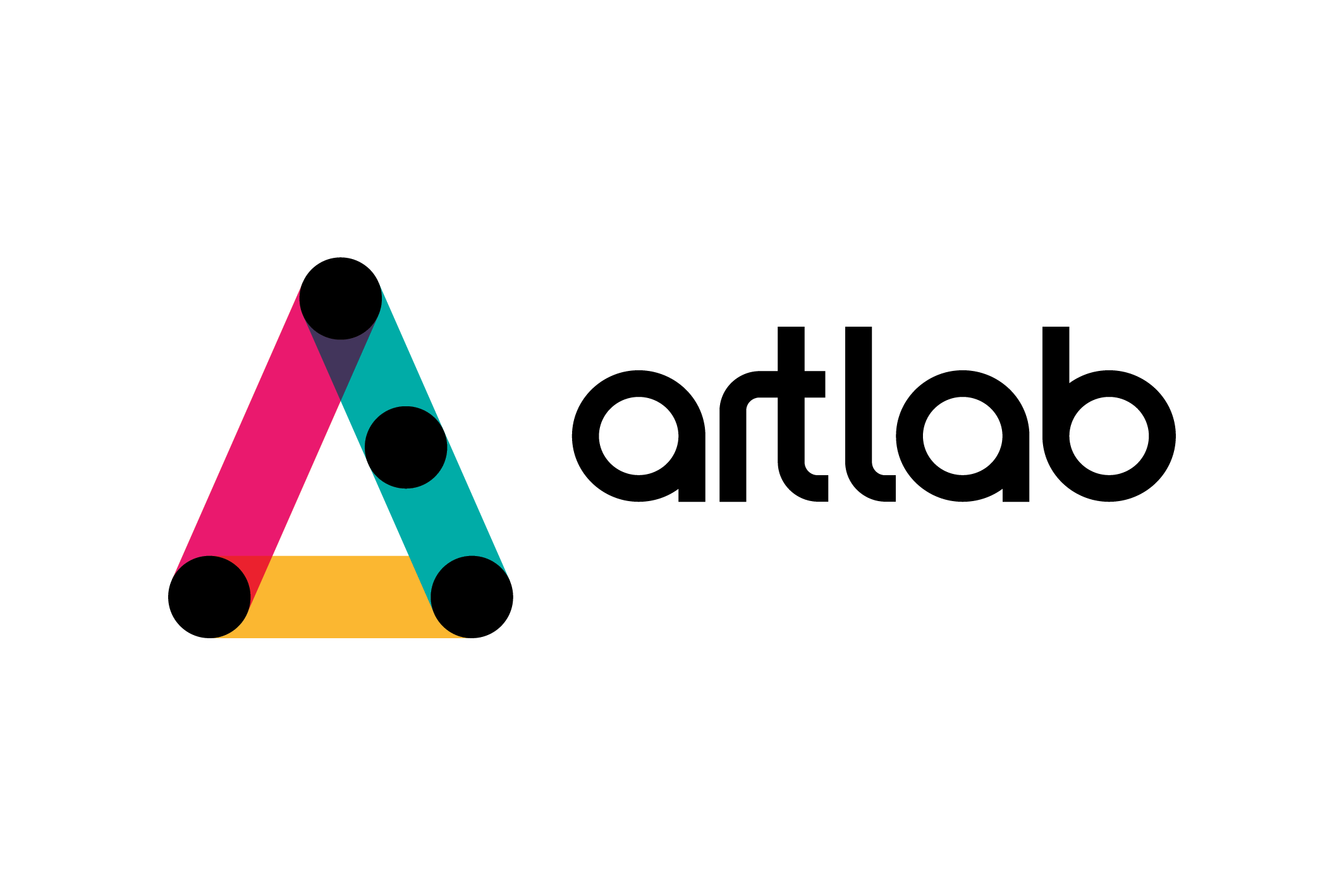 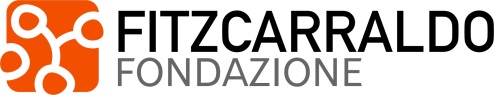 IL PARTENARIATO «SPECIALE» PUBBLICO-PRIVATO (PSPP - art. 151, c.3 del D.Lgs. N.50/2016 e s.m.i.
Finalità, modelli di attivazione e funzionamento
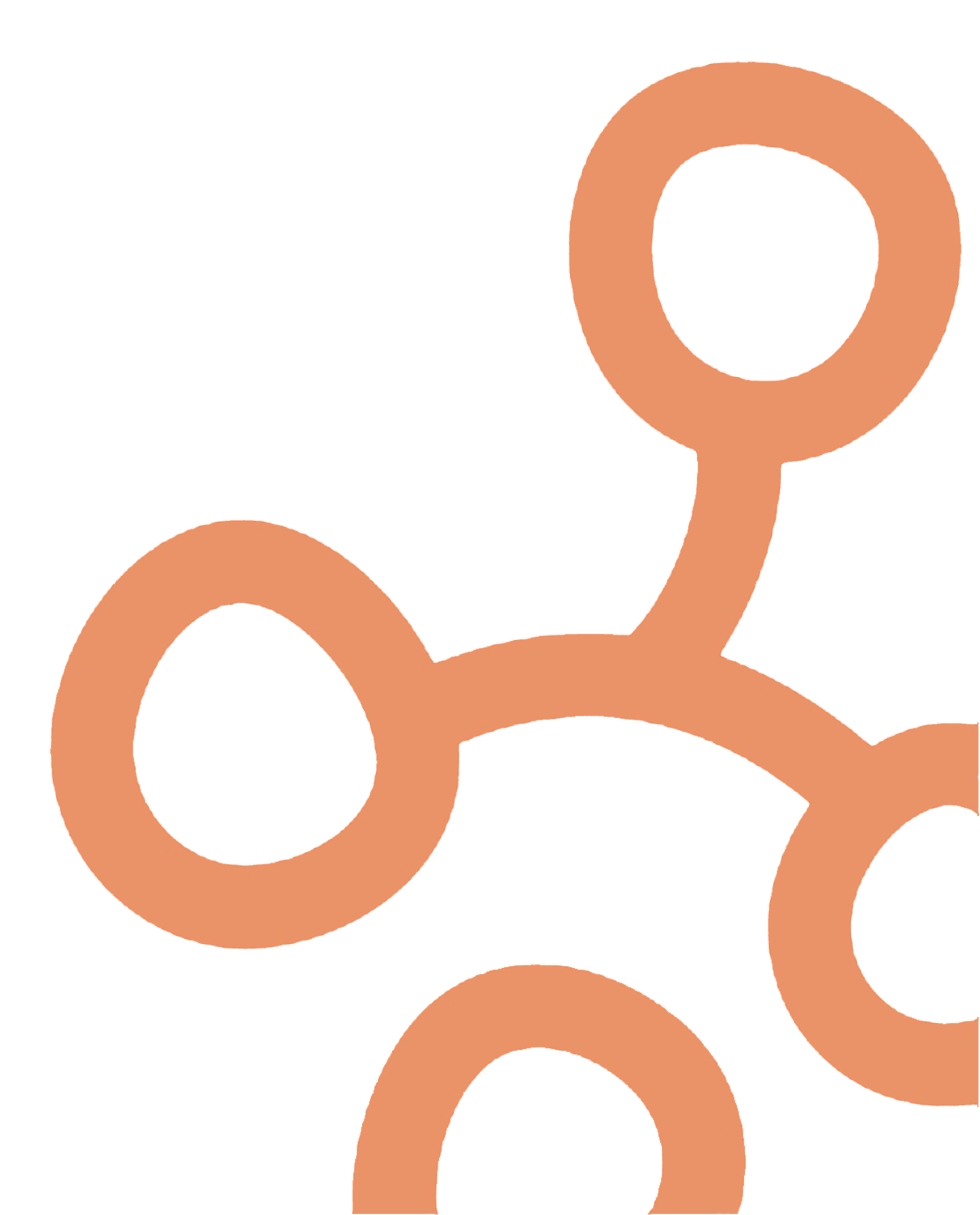 Il partenariato «Speciale» pubblico-privato per la valorizzazione culturale del patrimonio immobiliare pubblico –  Artlab Bergamo - 24 settembre 2021
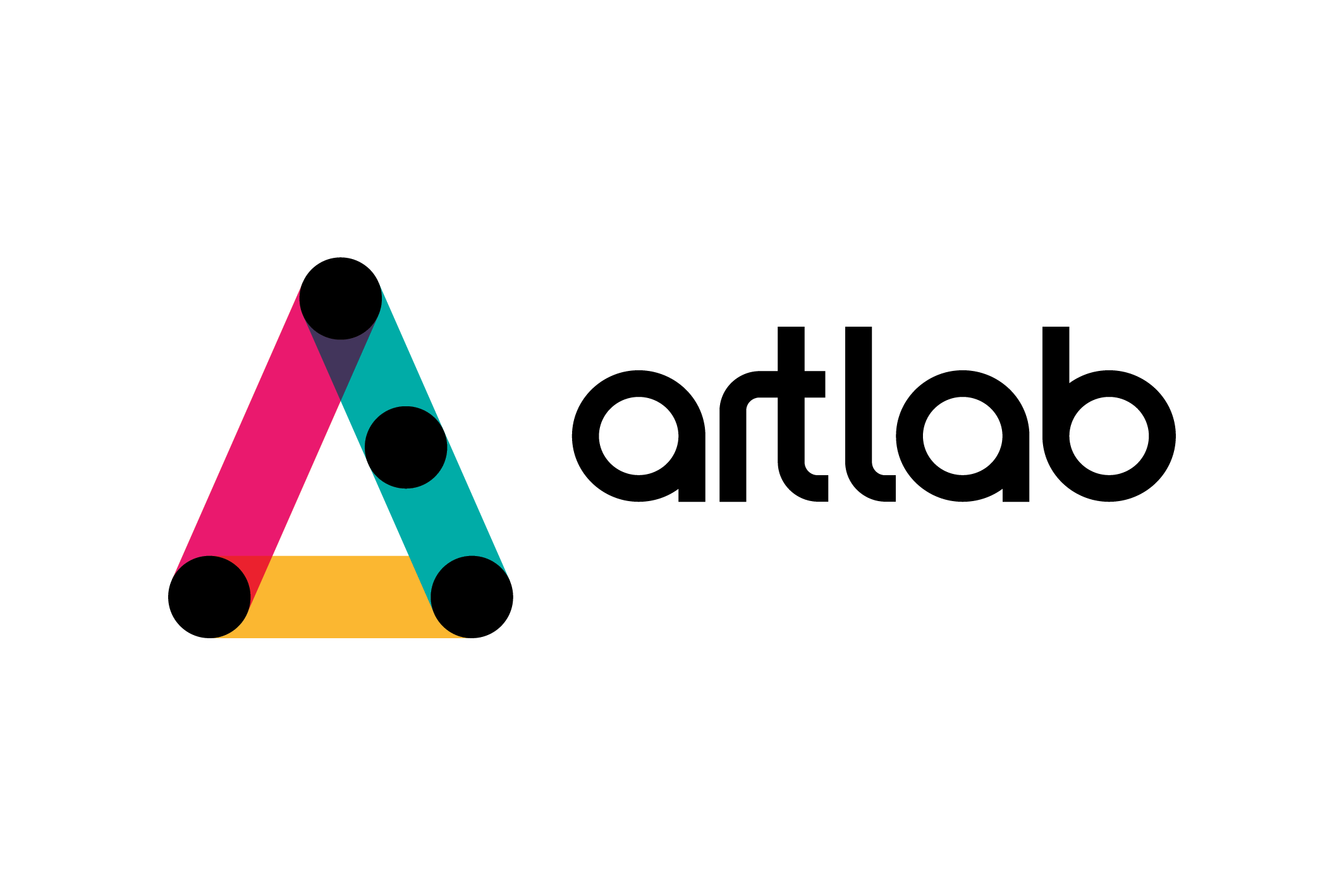 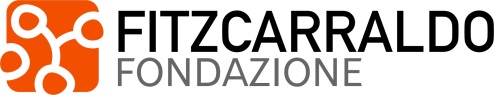 1 QUALI FENOMENI AFFRONTANO I PSPP? L’abbandono del patrimonio culturale cd. diffuso
199.697 Beni Architettonici del Patrimonio Culturale immobiliare (palazzi storici, castelli, complessi immobiliari) con una densità media di oltre 66 beni ogni 100 Kmq
ITALIA 
Al 22/09/2020
Solo il 29,4%, pari a 58.787 beni, ha una destinazione d’uso attuale
140.910 beni sono in condizione di grave sotto-utilizzo, non fruibili o giacciono in abbandono
Oltre 600 milioni di metri quadri di altri immobili pubblici di cui oltre il 70% nella disponibilità degli enti locali, ed in particolare dei Comuni italiani, sono nelle stesse condizioni
Il partenariato «Speciale» pubblico-privato per la valorizzazione culturale del patrimonio immobiliare pubblico –  Artlab Bergamo - 24 settembre 2021
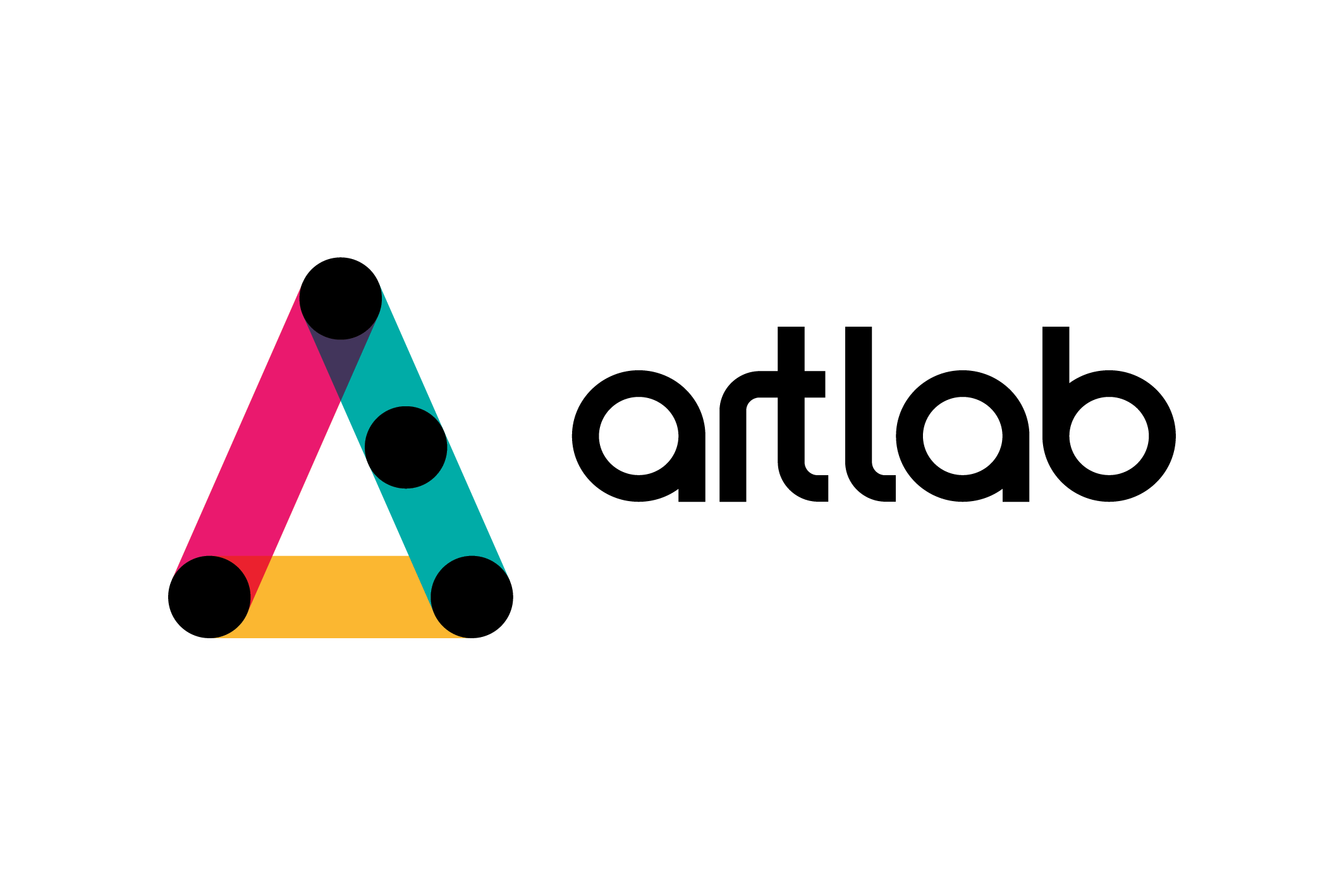 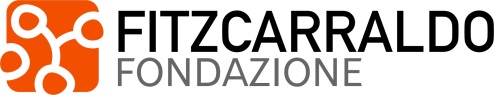 La difficoltà a dare destinazioni d’uso culturale e sociale ai beni pubblici
Non si riesce ad andare oltre forme di «istituzionalizzazione» culturale (Musei, Archivi, Biblioteche) e solo una piccola parte tra queste è capace di generare ampia partecipazione culturale delle popolazioni;
Non si riesce dare «casa stabile» alla produzione artistica e culturale e a quella ibrida fondata sull’innovazione culturale e sociale, a base dei migliori casi di rigenerazione urbana e territoriale;
Perché? la normativa preesistente  al «151» ha favorito altri utilizzi dei beni pubblici  fondati prevalentemente sulla redditività dei valori economico-patrimoniali dei beni e non sulla crescita del benessere culturale e sociale delle popolazioni.
Il partenariato «Speciale» pubblico-privato per la valorizzazione culturale del patrimonio immobiliare pubblico –  Artlab Bergamo - 24 settembre 2021
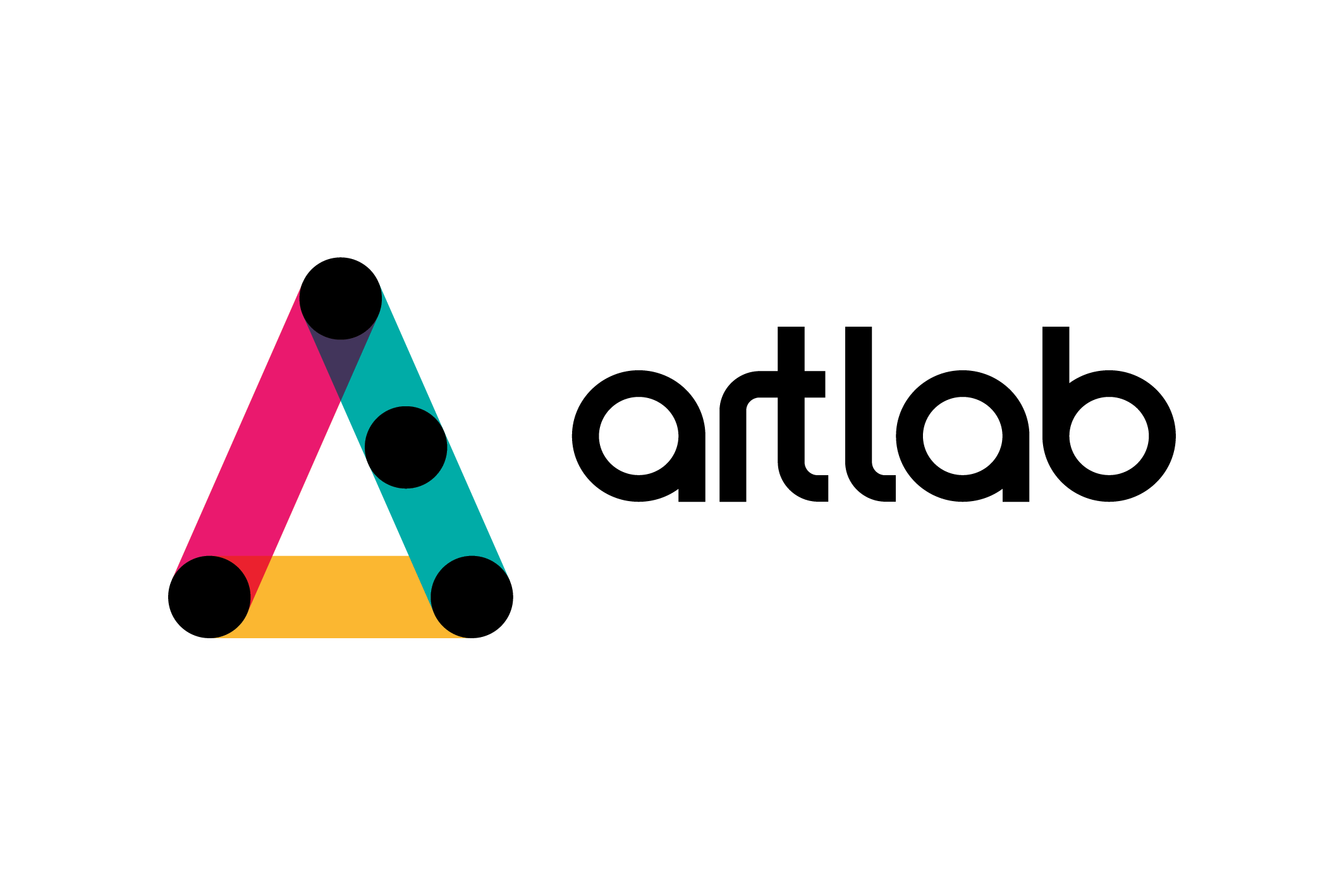 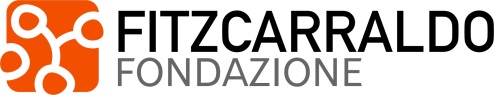 LE ORIGINI DI QUESTO SCENARIO DI ABBANDONO
Sono da ritrovarsi nell’orientamento trentennale prevalente delle politiche pubbliche, e delle normative sottostanti, in materia di Patrimonio pubblico verso un concetto prevalente di «valore» economico-patrimoniale del patrimonio immobiliare rispetto al valore generativo di coesione sociale, di partecipazione e identità culturale dei cittadini di cui  questi Beni pubblici rappresentano occasione. 
Approccio contraddittorio e mistificante, basato su una limitata accezione del  principio di «fruttuosità» del patrimonio pubblico, che ha generato una «malaria dismissiva», spesso infruttuosa, ovvero la ricerca di soggetti privati finalizzata alla concessione, nelle varie forme possibili, di un diritto esclusivo di sfruttamento economico dei Beni pubblici.
Il partenariato «Speciale» pubblico-privato per la valorizzazione culturale del patrimonio immobiliare pubblico –  Artlab Bergamo - 24 settembre 2021
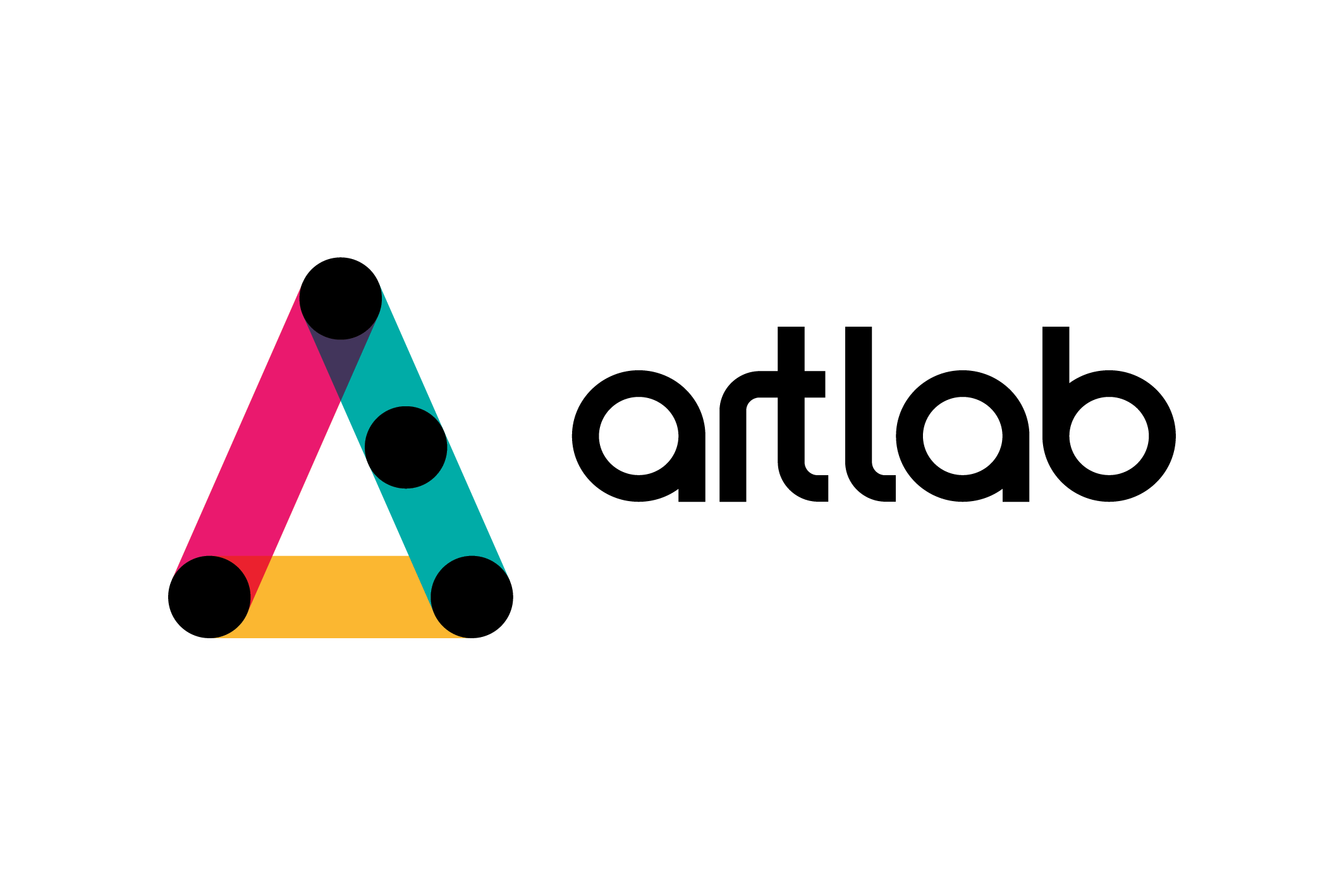 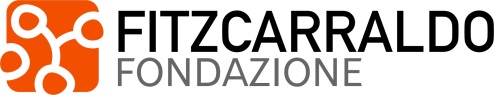 PERCHÉ QUESTO APPROCCIO È STATO FALLIMENTARE?
Sul totale complessivo dei beni immobiliari pubblici solo il 2% è appetibile per il mercato (MEF 2017 «Rapporto sui beni immobili delle amministrazioni Pubbliche» dati 2015– Dipartimento del Tesoro). 
Se la prevalente attenzione delle politiche pubbliche si fonda sulla appetibilità della reddittività dell’investimento per un operatore economico, bisogna pure considerare che il riuso di Beni pubblici, con prevalenti finalità economiche, sia orientato a prevalenti ragioni di convenienza. E qualsiasi operatore economico sa bene che l’impiego di risorse di investimento sono più facilmente remunerative se orientate alla realizzazione ex novo piuttosto che al complesso recupero e alla funzionalizzazione di immobili esistenti. Tanto più se il Bene pubblico è «culturale» ed è sottoposto a vincoli e prescrizioni. La rarefazione dei casi di applicazione di «concessione di valorizzazione» (l.n. 410/2001 e s.m.i.) ne è testimonianza.
Il principio di «fruttuosità del patrimonio pubblico» (disposizioni di cui agli artt. 9, comma 3, L. n. 537/1993, e 32, c. 8, L. 724/1994) nella sua accezione meramente economica ha limitato il raggio di azione degli enti territoriali, disperdendo il possibile valore sociale e culturale dei Beni pubblici in relazione alle proprie  Comunità, e la relazione con le stesse Comunità territoriali a cui questi Beni si riferiscono.  
La valorizzazione di beni immobili del Patrimonio Culturale viene spesso confusa con il solo recupero e restauro dei Beni.  In Italia negli ultimi 15 anni sono stati spesi oltre 13 Miliardi di Euro per interventi di recupero e restauro di Beni del Patrimonio Culturale la cui gran parte è rimasta non fruibile, con destinazioni d’uso culturali e piani di gestione rimasti sulla carta, e quindi in abbandono persistente.
Il partenariato «Speciale» pubblico-privato per la valorizzazione culturale del patrimonio immobiliare pubblico –  Artlab Bergamo - 24 settembre 2021
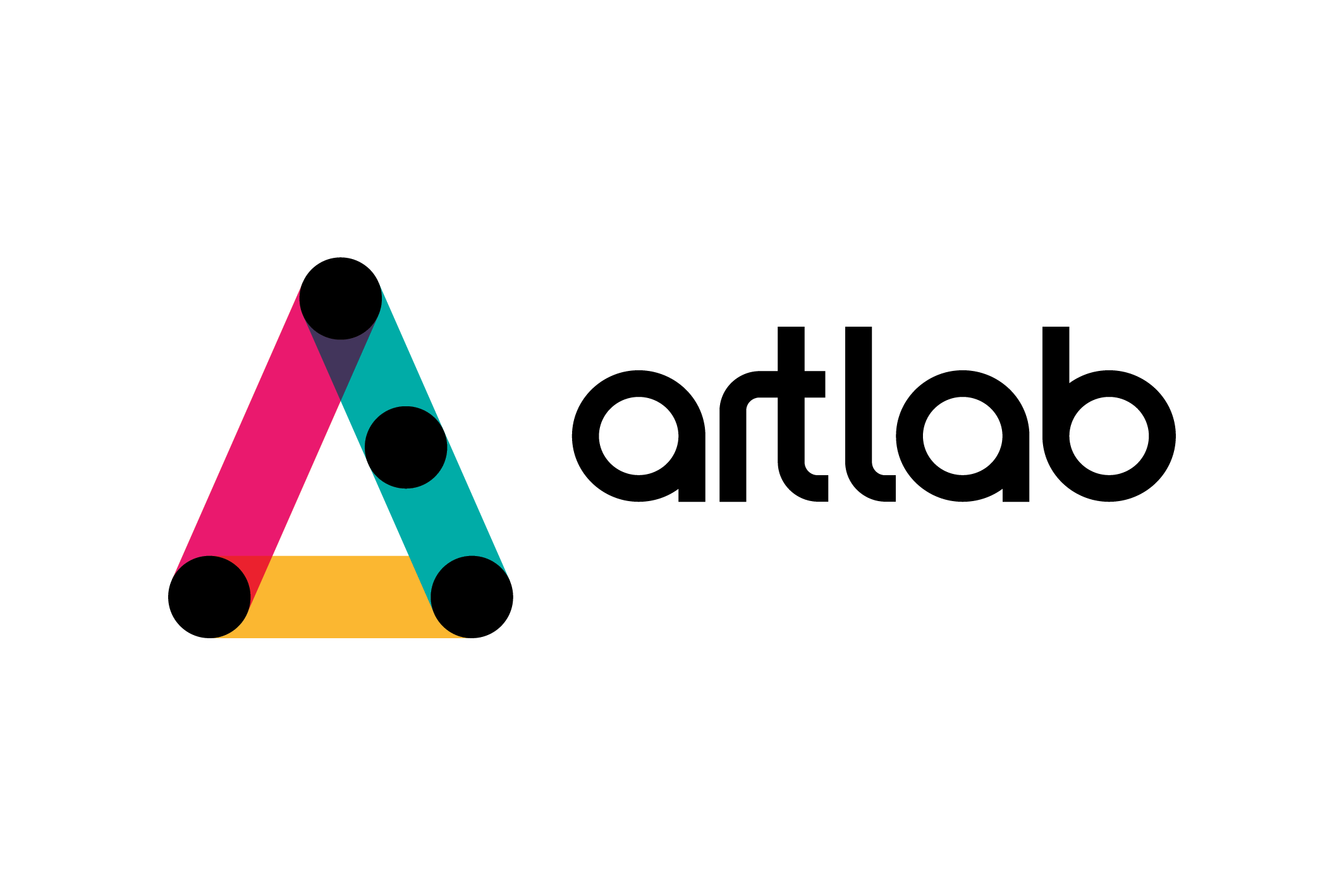 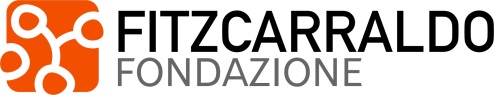 Effetti del paradigma «mercatista» sulla valorizzazione del patrimonio immobiliare pubblico
Una «cassetta degli attrezzi» normativi limitata e vincolata al principio di redditività economica nella disponibilità degli Enti pubblici proprietari;
Soggetti privati visti esclusivamente come «beneficiari» di un valore economico-patrimoniale e quindi dotati di caratteristiche quali la «bancabilità», la «credibilità economico-finanziaria», ecc. ed in grado di corrispondere un prezzo di acquisizione o un canone a prezzo di mercato
obbligo della gestione economica del bene pubblico, in modo da aumentarne la produttività in termini di entrate finanziarie, come attuazione del principio costituzionale di buon andamento dell’Amministrazione (art. 97 Cost.), del quale l’economicità della gestione amministrativa costituisce il più significativo corollario.
Difficoltà di finalizzare i processi di valorizzazione degli immobili pubblici a finalità culturali e sociali, poiché la maggior parte degli operatori culturali e sociali, anche di rilevanza nazionale, non opera avendo come orizzonte principale quello della redditività dei propri investimenti, ma quello della qualità del proprio progetto culturale e degli effetti sulle comunità territoriali in termini di benessere pubblico.
Il partenariato «Speciale» pubblico-privato per la valorizzazione culturale del patrimonio immobiliare pubblico –  Artlab Bergamo - 24 settembre 2021
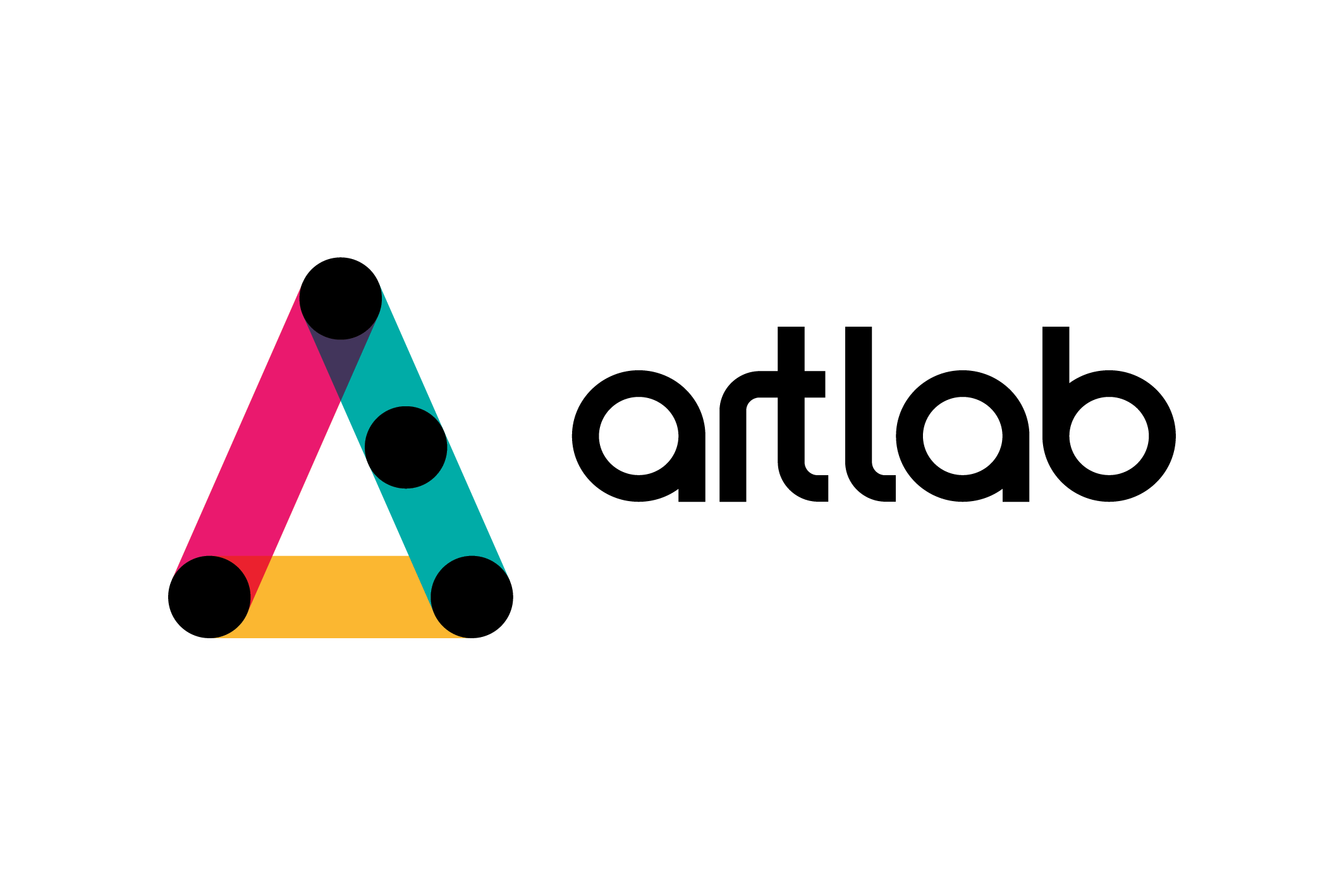 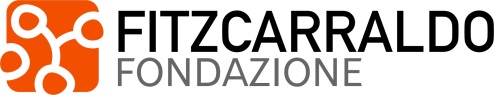 2 IL CAMBIO DI PARADIGMA: IL PARTENARIATO SPECIALE (art.151, c.3-4 del D.Lgs n.50/2016 e s.m.i.)
Il Partenariato «speciale» pubblico-privato (PSPP) è una inedita forma di collaborazione tra soggetti pubblici e soggetti privati finalizzata alla valorizzazione del patrimonio immobiliare culturale;
Introdotto con l’art. 151, c.3, del Dlgs. n.50/2016, originariamente prevedeva che solo il Ministero per la Cultura, allora MiBACT, potesse attivare tale forma di partenariato sui beni del Patrimonio Culturale dello Stato;
Sono però partite subito numerose sperimentazioni di PSPP su beni del patrimonio culturale o altri beni pubblici con destinazione d’uso culturale, prevalentemente nella disponibilità  patrimoniale di Comuni, applicando l’art. 151 c.3 in analogia, ai sensi dell’art. 166 dello stesso Codice dei contratti pubblici, che prevede  il «principio di libera amministrazione delle autorità pubbliche» nella scelta del concessionario (la concessione è la forma più vicina alle collaborazione pubblico-privata di natura partenariale);
Il successo degli esiti di queste sperimentazioni ed il ruolo  dell’ANCI, che ha fatto proprie le caratteristiche del nuovo modello di collaborazione pubblico-privato, ha determinato recentemente con il cd. “Decreto Semplificazioni”, convertito in Legge n_120 dell’11/09/2020,  la modificazione dell’art. 151 c. 3 del D.lgs n.50/2016, introducendo esplicitamente  la possibilità di attivazione dei PSPP anche da parte delle Regioni e degli altri Enti territoriali
Il partenariato «Speciale» pubblico-privato per la valorizzazione culturale del patrimonio immobiliare pubblico –  Artlab Bergamo - 24 settembre 2021
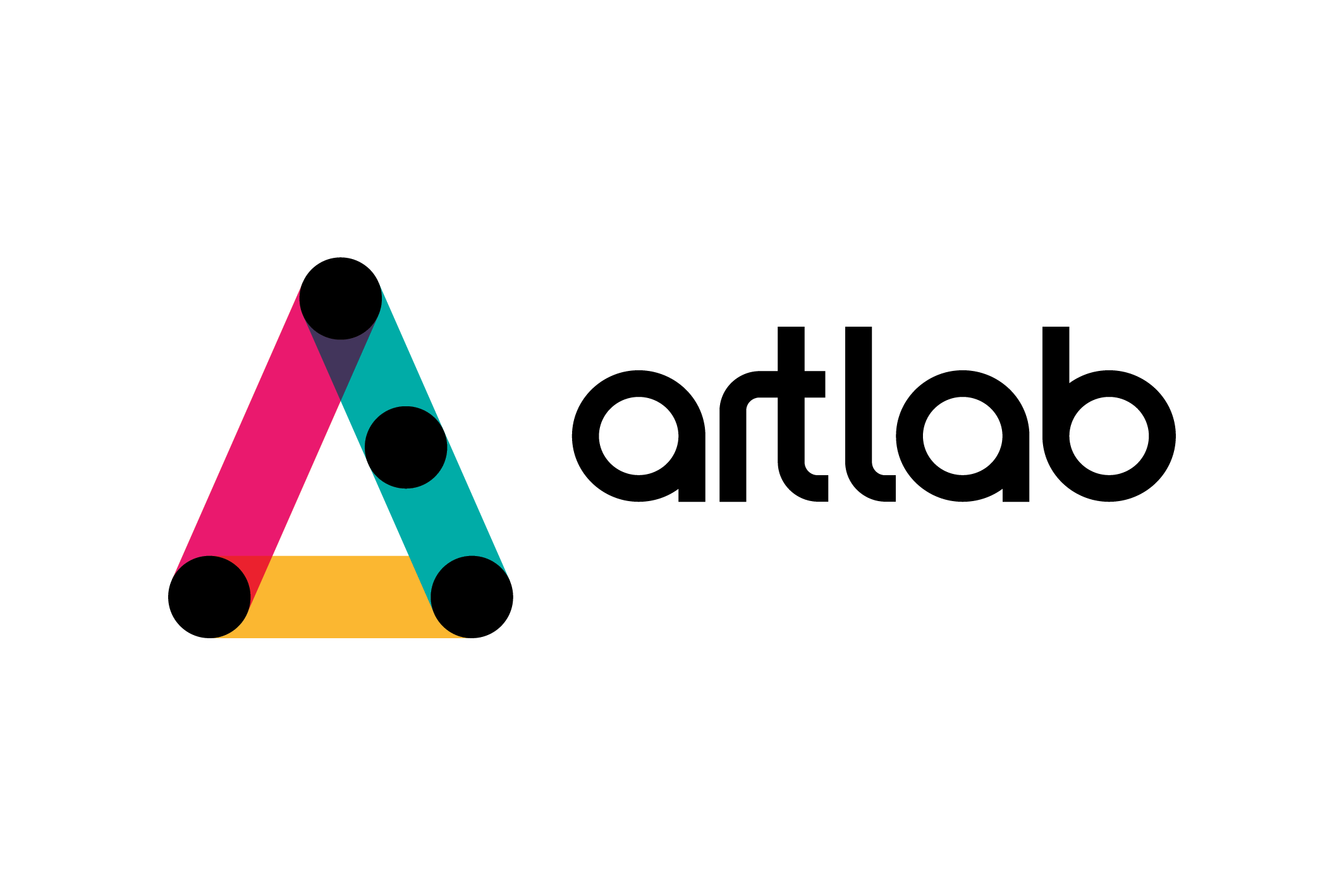 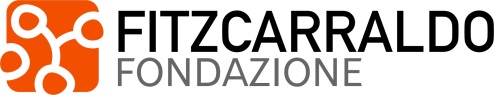 2.2 I PARTENARIATI «SPECIALI»PUBBLICO-PRIVATI (PSPP) PER IL PATRIMONIO CULTURALE
Perché le forme  previste dall’art. 151 del codice dei Contratti Pubblici sono definite «speciali»?
Sono «speciali» perché diversi dalle  forme «ordinarie» di partenariato, più consolidate, e a cui è dedicata una diversa parte dello stesso Codice (Parte IV, Titolo I, artt. 180 e sgg.).
Le forme ordinarie di PPP sono in generale contratti a titolo oneroso per le amministrazioni pubbliche in cui queste sono main payer (pagatore principale) attraverso il pagamento di un prezzo o la concessione a titolo esclusivo del diritto di sfruttamento economico di un Bene pubblico
Il partenariato «Speciale» pubblico-privato per la valorizzazione culturale del patrimonio immobiliare pubblico –  Artlab Bergamo - 24 settembre 2021
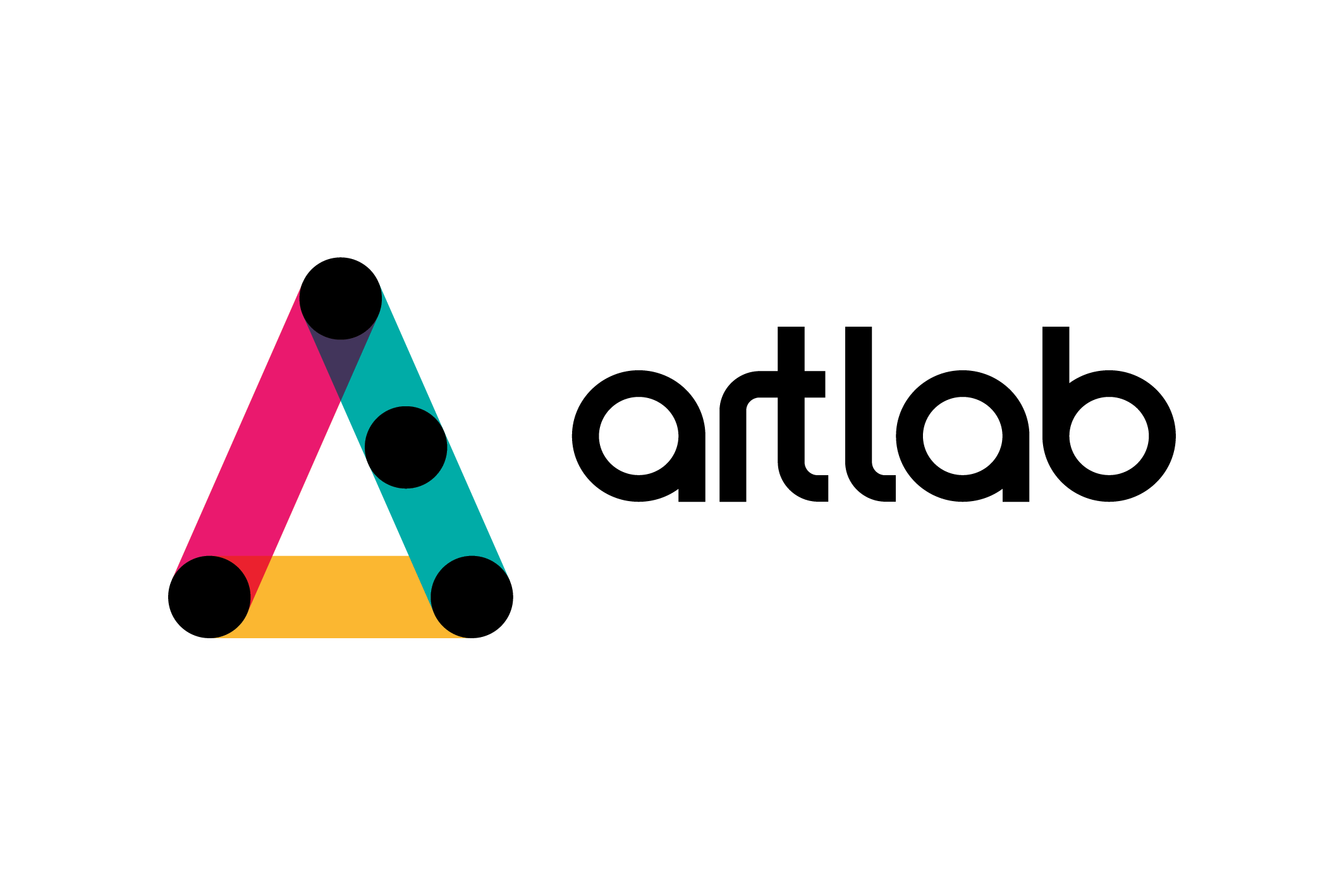 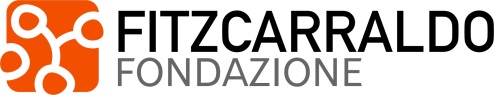 2.3 I PARTENARIATI «SPECIALI»PUBBLICO-PRIVATI (PSPP) PER IL PATRIMONIO CULTURALE
Diversamente da quelli ordinari, i PSPP, non si basano su una logica di scambio (prezzo o concessione in cambio di prestazioni) ma su una collaborazione aperta per finalità di Interesse Generale, quale è la promozione di finalità culturali nella valorizzazione dei Beni pubblici, basata sulla co-progettazione e sulla partecipazione della Comunità territoriale di riferimento, tra un soggetto pubblico che detiene un bene immobile e un operatore culturale che fa da referente operativo del processo di valorizzazione.
Il partenariato «Speciale» pubblico-privato per la valorizzazione culturale del patrimonio immobiliare pubblico –  Artlab Bergamo - 24 settembre 2021
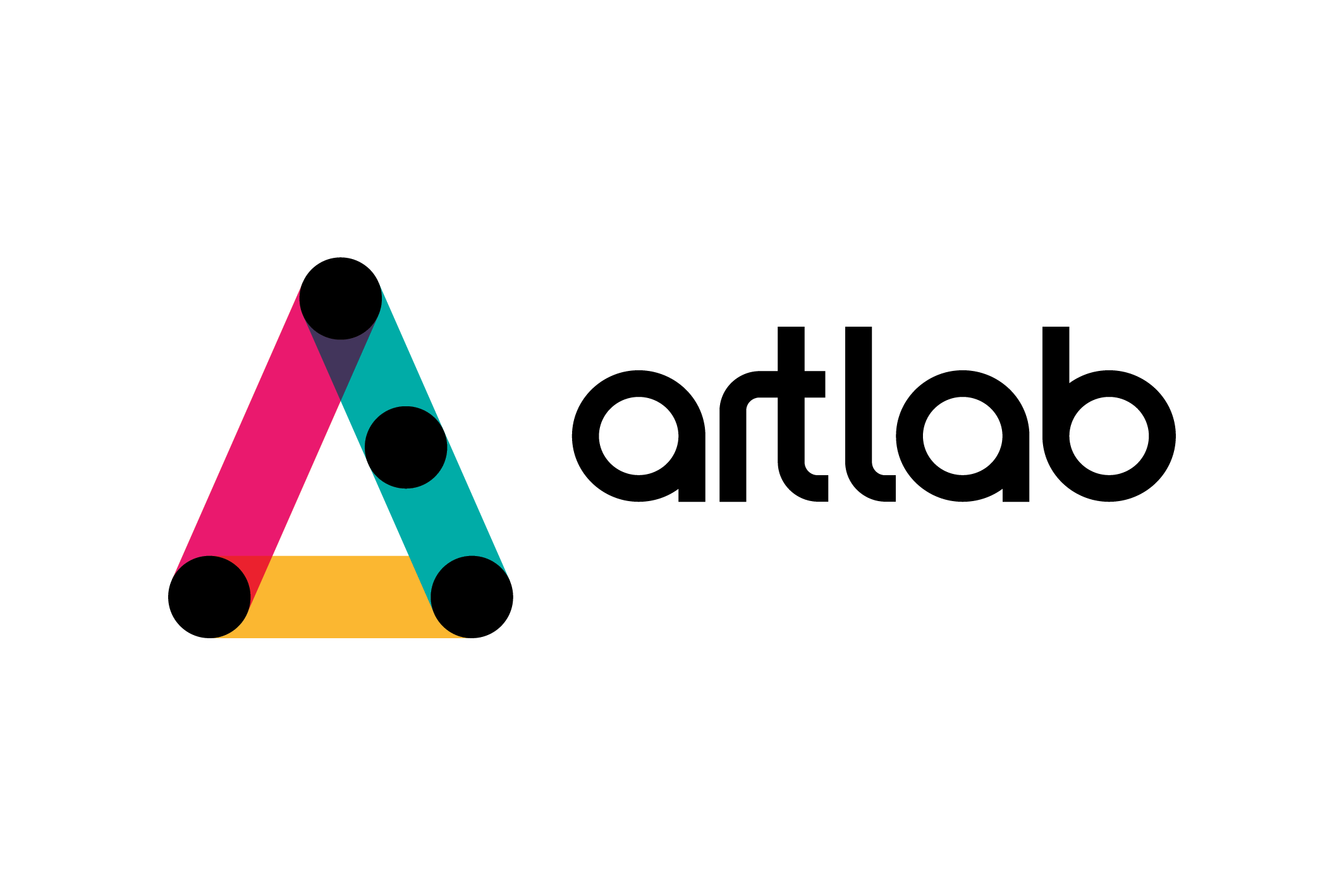 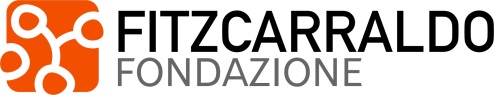 2.4 LE CARATTERISTICHE PRINCIPALI DEI PSPP OGGETTO DELLE PRIME SPERIMENTAZIONI
Le prime sperimentazioni di PSPP dimostrano che si possono superare i fattori di rigidità preesistenti, in cui si colloca la valorizzazione del patrimonio pubblico culturale o a finalità culturale in Italia grazie a
a) procedure semplificate di attivazione;
b) natura fiduciaria della collaborazione e orientamento a finalità di interesse generale;
c) assenza di contenuti contrattuali rigidi e flessibilità operativa basta sulla co-progettazione tra le parti;
d) autonomia operativa e responsabilità esclusiva del Partner privato referente del processo di valorizzazione;
e) assenza ordinaria di onerosità economica a carico dell’Amministrazione pubblica;
f) lunga durata della collaborazione; 
g) governance snella efficace ed efficiente della collaborazione.
Il partenariato «Speciale» pubblico-privato per la valorizzazione culturale del patrimonio immobiliare pubblico –  Artlab Bergamo - 24 settembre 2021
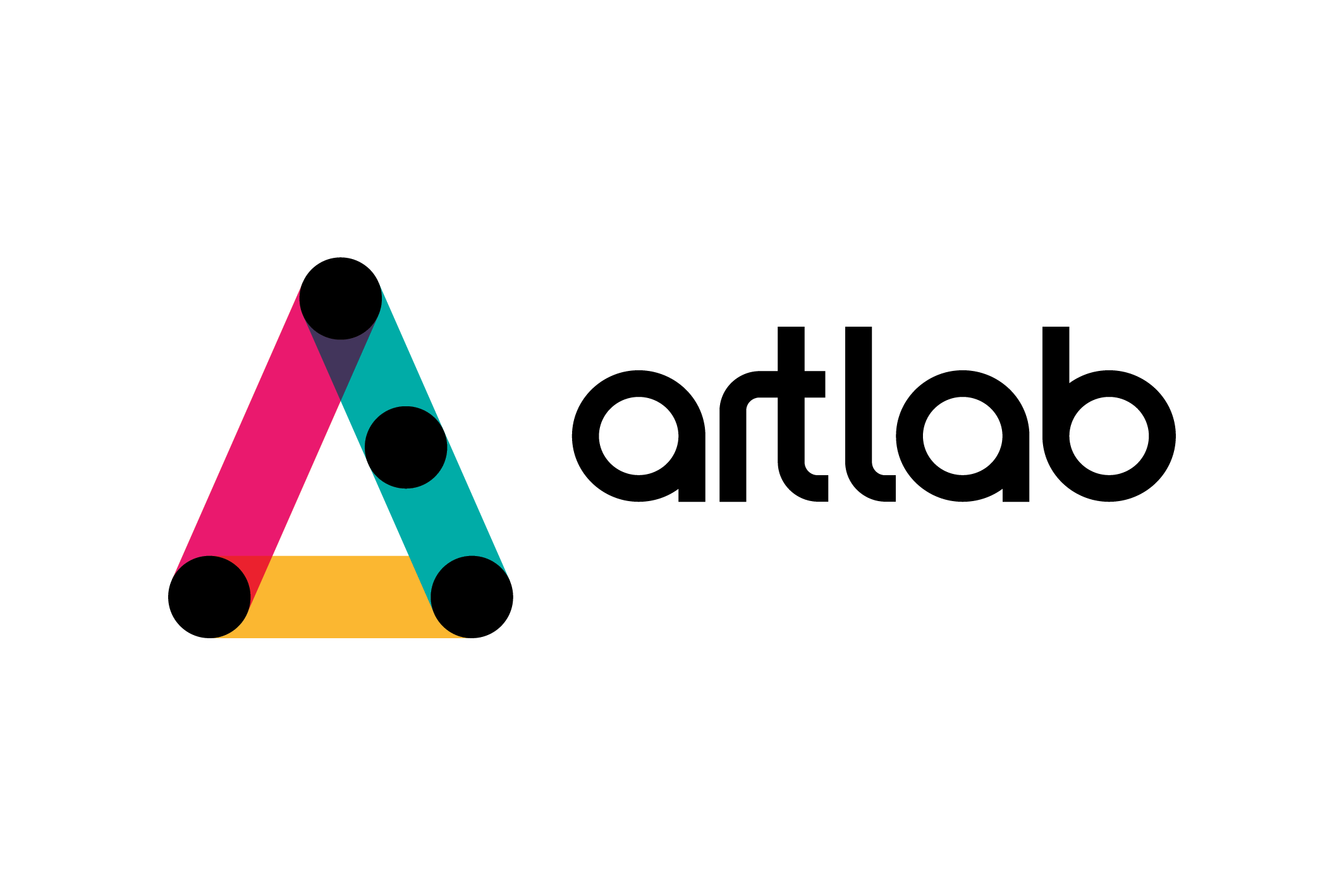 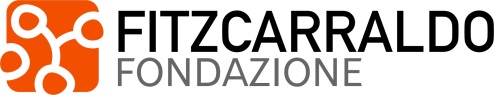 LA RATIO E I VANTAGGI DEI PARTENARIATI SPECIALI EX Art.151
Le prime sperimentazioni di PSPP dimostrano che si possono superare i fattori di rigidità preesistenti, in cui si colloca la valorizzazione del patrimonio pubblico culturale in Italia grazie a:
1) Procedure semplificate analoghe a quelle riferibili alle sponsorizzazioni (art. 19 del Codice dei Contratti pubblici);
2) ALTA CAPACITÀ DI INNOVAZIONE E SPERIMENTAZIONE Flessibilità operativa, co-progettazione, lunga durata, programmazione per fasi successive e senza rigidità ex ante di contenuti contrattuali prefigurati.
3) MODELLO DI GOVERNANCE APERTO Salta la separazione  tra ente proprietario e concessionario o fornitore di servizi. La Partnership concorre, nei rispettivi ruoli  delle parti, al processo di valorizzazione come finalità di interesse generale e si dota di un Tavolo Tecnico congiunto che funge da sede di co-progettazione e decisioni impegnative per le parti;
4) BENI CULTURALI PER FINALITÀ DI INNOVAZIONE CULTURALE E SOCIALE Finalmente i beni sono sottratti a logiche di valore prevalentemente patrimoniale e diventa più semplice finalizzare la valorizzazione per generare presidi  culturali di «cura» del Bene  generando valore d’uso contemporaneo per la Comunità a cui «appartiene» piuttosto che «centri benessere» e resort di lusso.
Il partenariato «Speciale» pubblico-privato per la valorizzazione culturale del patrimonio immobiliare pubblico –  Artlab Bergamo - 24 settembre 2021
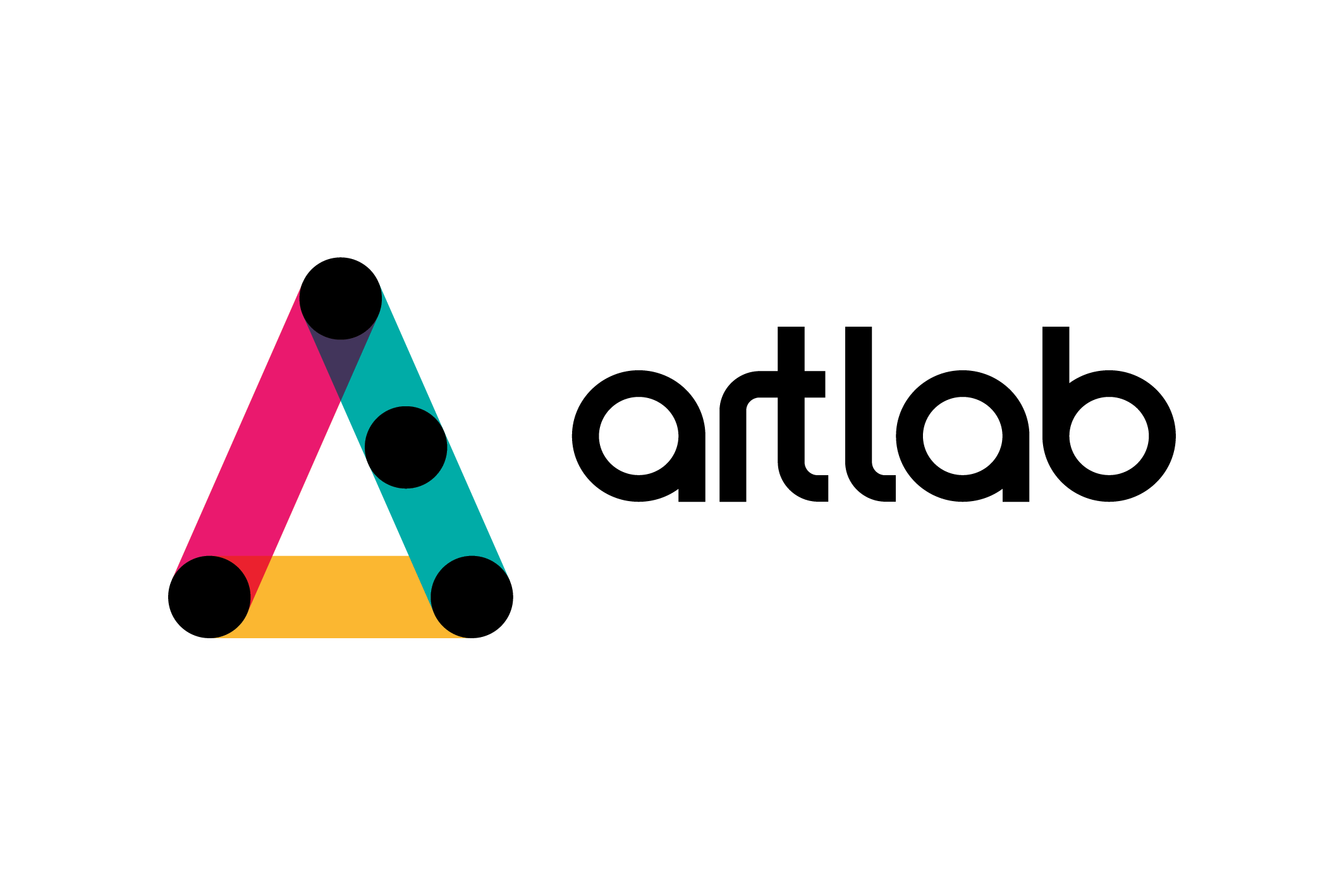 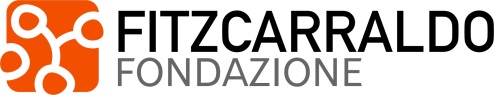 COME SI ATTIVA UN PARTENARIATO SPECIALE ?
Con procedure semplificate,  analoghe a quelle delle sponsorizzazioni (art. 19, D.Lgs. n.50/2016) attraverso un avviso pubblico di ricerca di un partner da parte dell’Ente Territoriale per la valorizzazione a finalità culturale di un Bene nella propria disponibilità patrimoniale (modalità discendente) o attraverso una proposta di valorizzazione avanzata all’Ente da uno o più operatori culturali (modalità ascendente).
I 21 casi, attivati o in corso di perfezionamento, sono stati avviati tutti con modalità ascendente.


Di seguito i flussi di avanzamento delle due distinte modalità.
Il partenariato «Speciale» pubblico-privato per la valorizzazione culturale del patrimonio immobiliare pubblico –  Artlab Bergamo - 24 settembre 2021
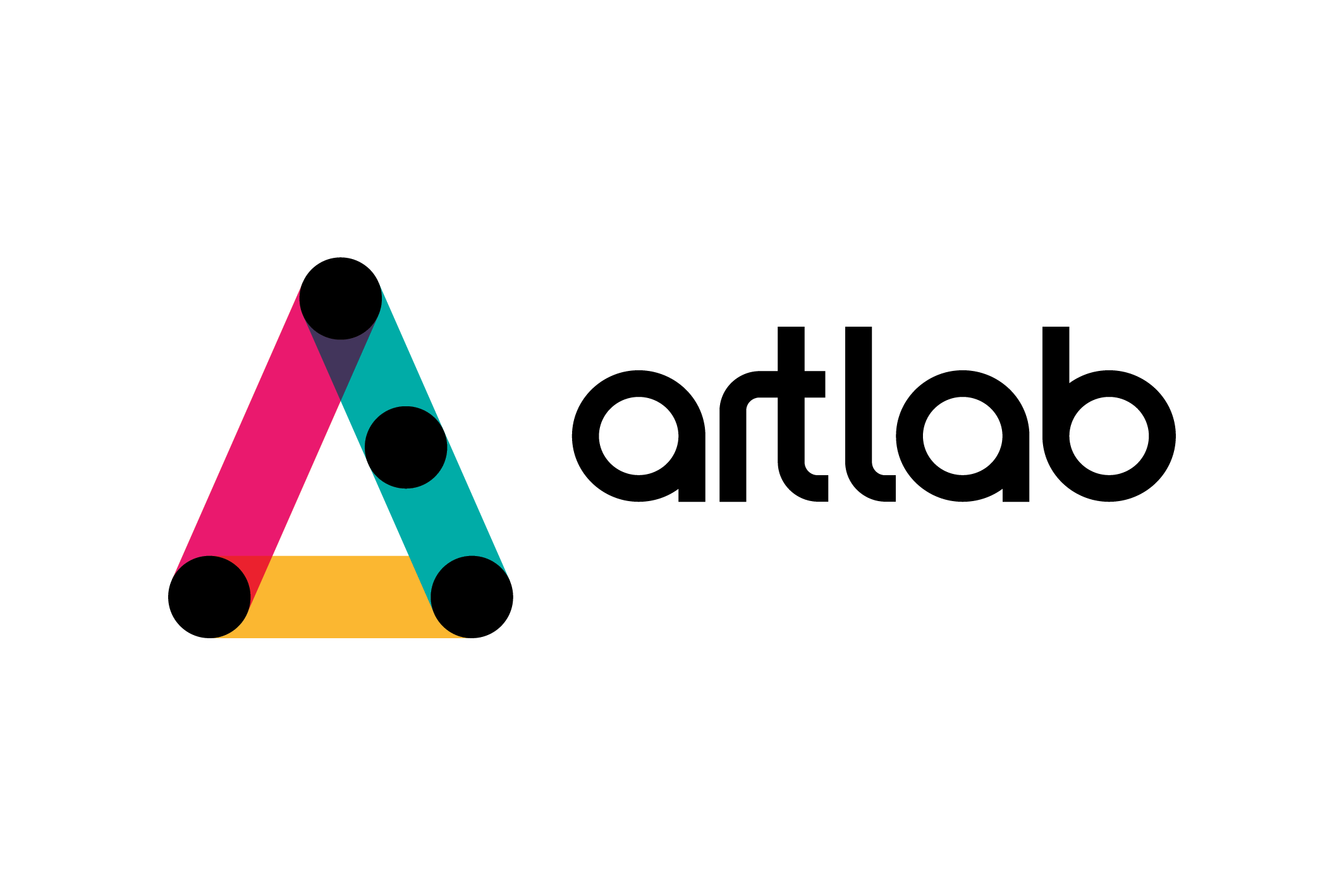 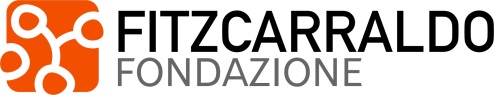 Modalità ascendente di attivazione di PSPP (Es. Ricevimento di una proposta da parte di un Comune)
Il partenariato «Speciale» pubblico-privato per la valorizzazione culturale del patrimonio immobiliare pubblico –  Artlab Bergamo - 24 settembre 2021
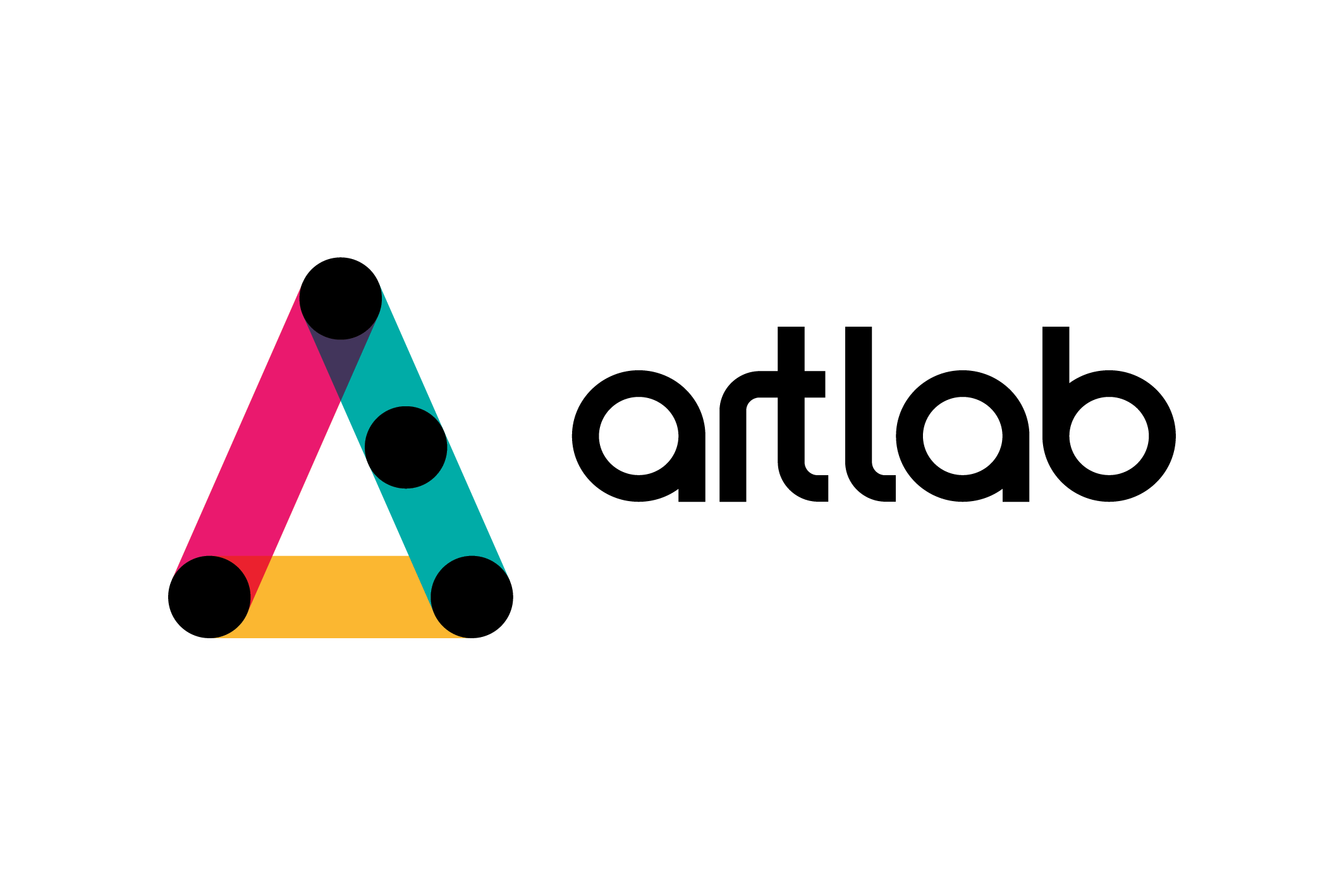 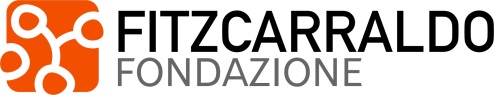 Modalità discendente di attivazione di PSPP (Es. Avviso pubblico di selezione di un partner da parte di un Comune)
Il partenariato «Speciale» pubblico-privato per la valorizzazione culturale del patrimonio immobiliare pubblico –  Artlab Bergamo - 24 settembre 2021
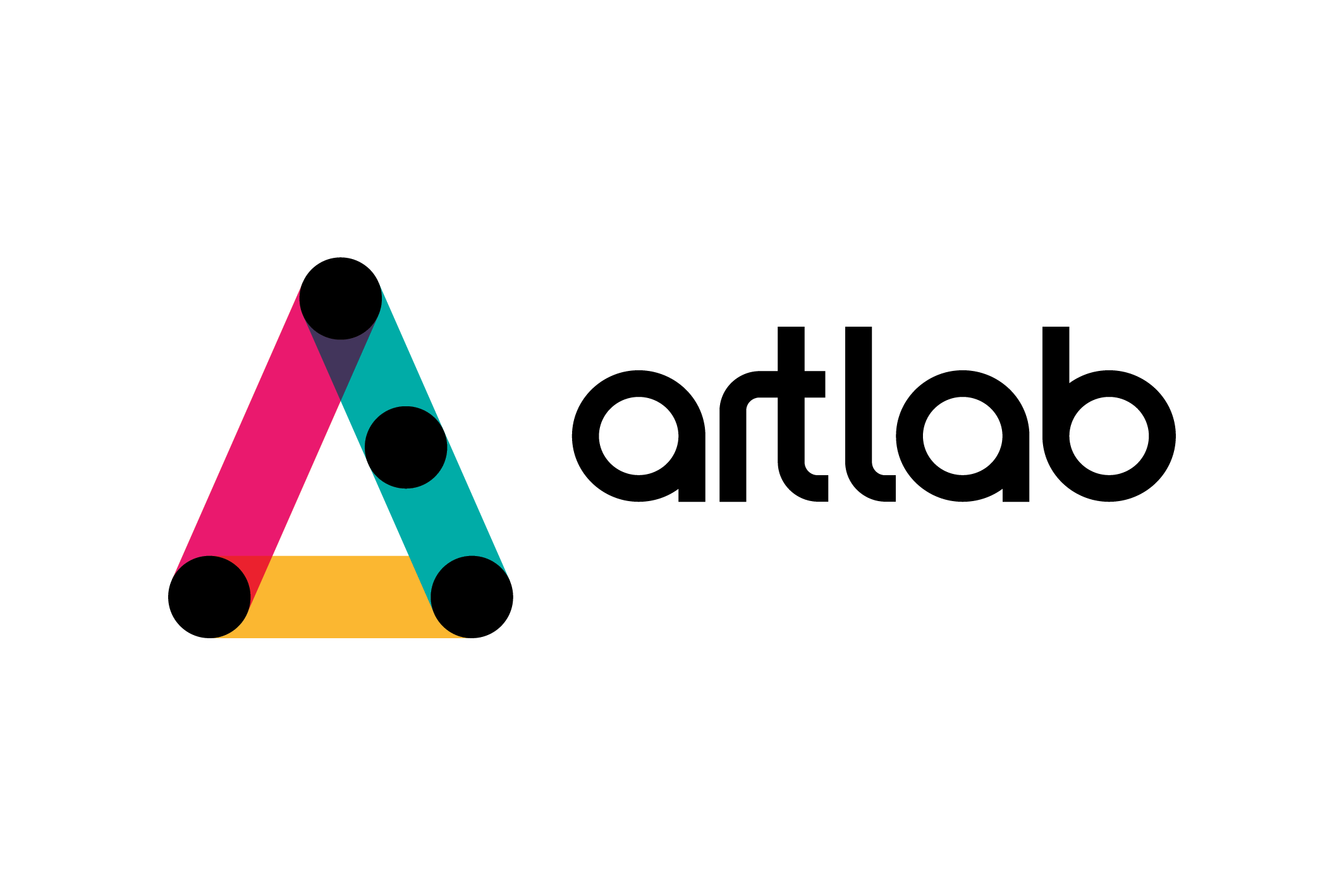 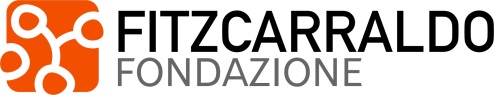 Contenuti minimi di una proposta di PSPP da parte di un potenziale partner
Denominazione della proposta ed identificazione del Bene o dei Beni su cui si propone la collaborazione partenariale per la valorizzazione;
Presentazione del soggetto proponente da cui si evinca la propria credibilità e reputazione negli ambiti delle attività del processo di valorizzazione di cui si intende assumersi la responsabilità;
Descrizione del Bene da cui si evinca l’approfondita conoscenza dello stato in cui versa e del suo valore potenziale, anche sotto il profilo storico, architettonico, artistico lì dove si tratti di un Bene culturale in senso stretto;
Descrizione delle finalità generali della valorizzazione, delle macro attività proposte, delle modalità di loro realizzazione;
Indicazione di eventuali partner che collaboreranno al processo di valorizzazione e delle reti locali attivate o in corso di attivazione e del ruolo assunto da ciascuno;
Programma definitivo per macro-voci e degli investimenti con quadro-economico finanziario atteso per i primi 3-5 anni e planimetrie delle ripartizioni interne del Bene con le destinazioni d’uso previste;
Eventuale programma generale di massima, per fasi e lotti funzionali, in caso siano da preventivare lavori per recupero e funzionalizzazione per parti del Bene ed indicazioni del tempo limite di realizzazione del primo lotto;
Impegni vincolanti  del proponente e di quelli proposti al Comune come elementi stabili o transitori dell’Accordo di Partenariato
Durata minima proposta del PSPP.
Il partenariato «Speciale» pubblico-privato per la valorizzazione culturale del patrimonio immobiliare pubblico –  Artlab Bergamo - 24 settembre 2021
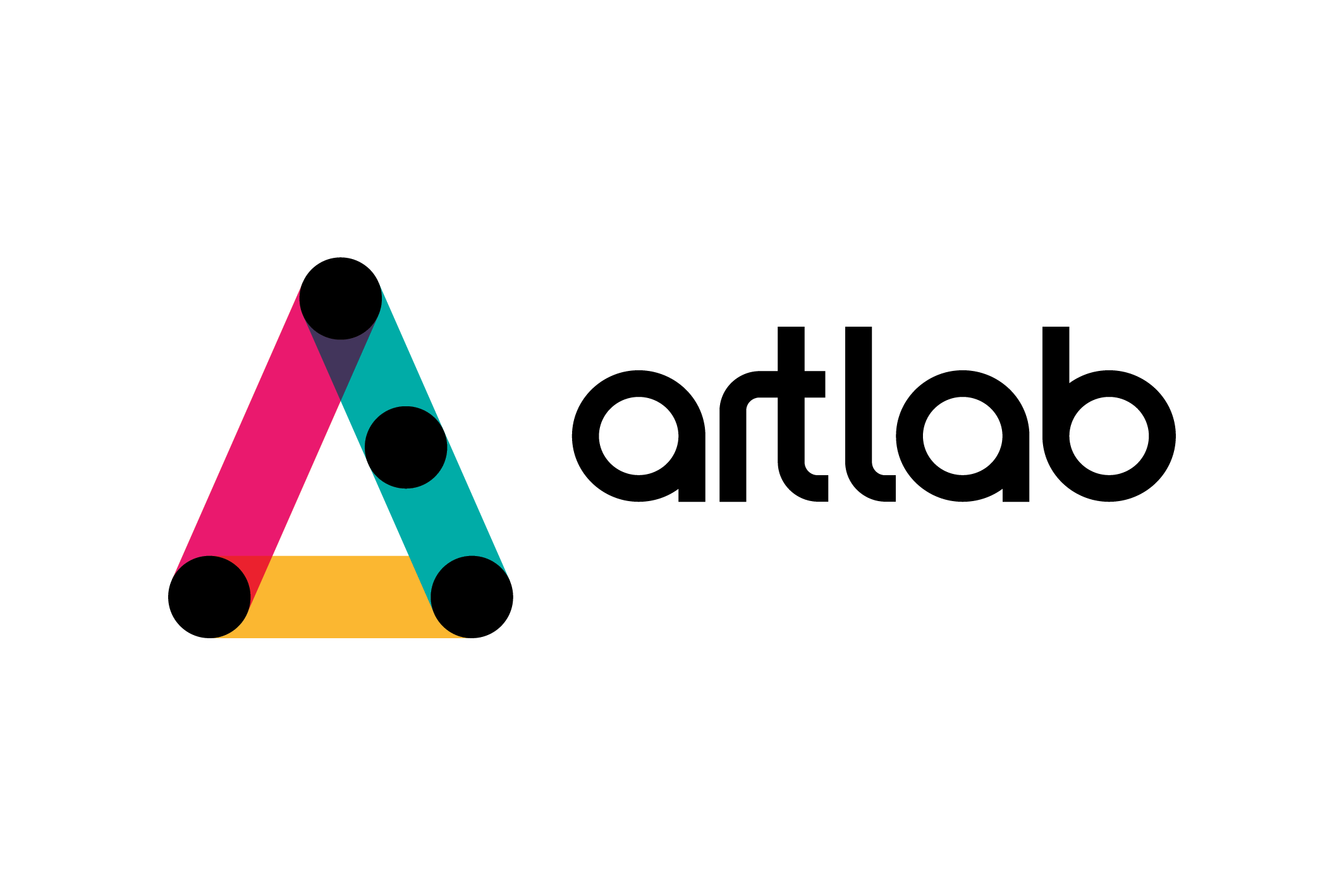 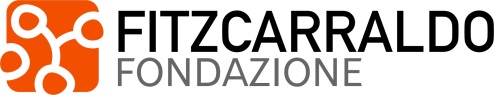 Indice tipo di un avviso pubblico per la individuazione di un partner operativo di un PSPP
Premesse;
Finalità dell’Avviso; 
Requisiti soggettivi di partecipazione richiesti e dichiarazioni da rendere che ne dimostrino il possesso;
Oggetto ed identificazione del Bene/i;
Contenuto minimo della proposta ed impegni richiesti site-specific;
Modalità di presentazione della domanda di partecipazione ed eventuali allegati;
Procedure negoziali finalizzate all’Accordo di partenariato con il soggetto/i  selezionato/i  ed impegni a carico del proponente e del Comune; 
Modello di governance e funzionamento del Tavolo Tecnico;
Valutazione comparativa delle proposte e sua insindacabilità – eventuali criteri di selezione con designazione di una commissione;
Vincoli di carattere generale;
Obblighi di reportistica del partner sull’andamento del processo;
Altre informazioni;
Trattamento dati personali;
Responsabile Unico del procedimento.
Il partenariato «Speciale» pubblico-privato per la valorizzazione culturale del patrimonio immobiliare pubblico –  Artlab Bergamo - 24 settembre 2021
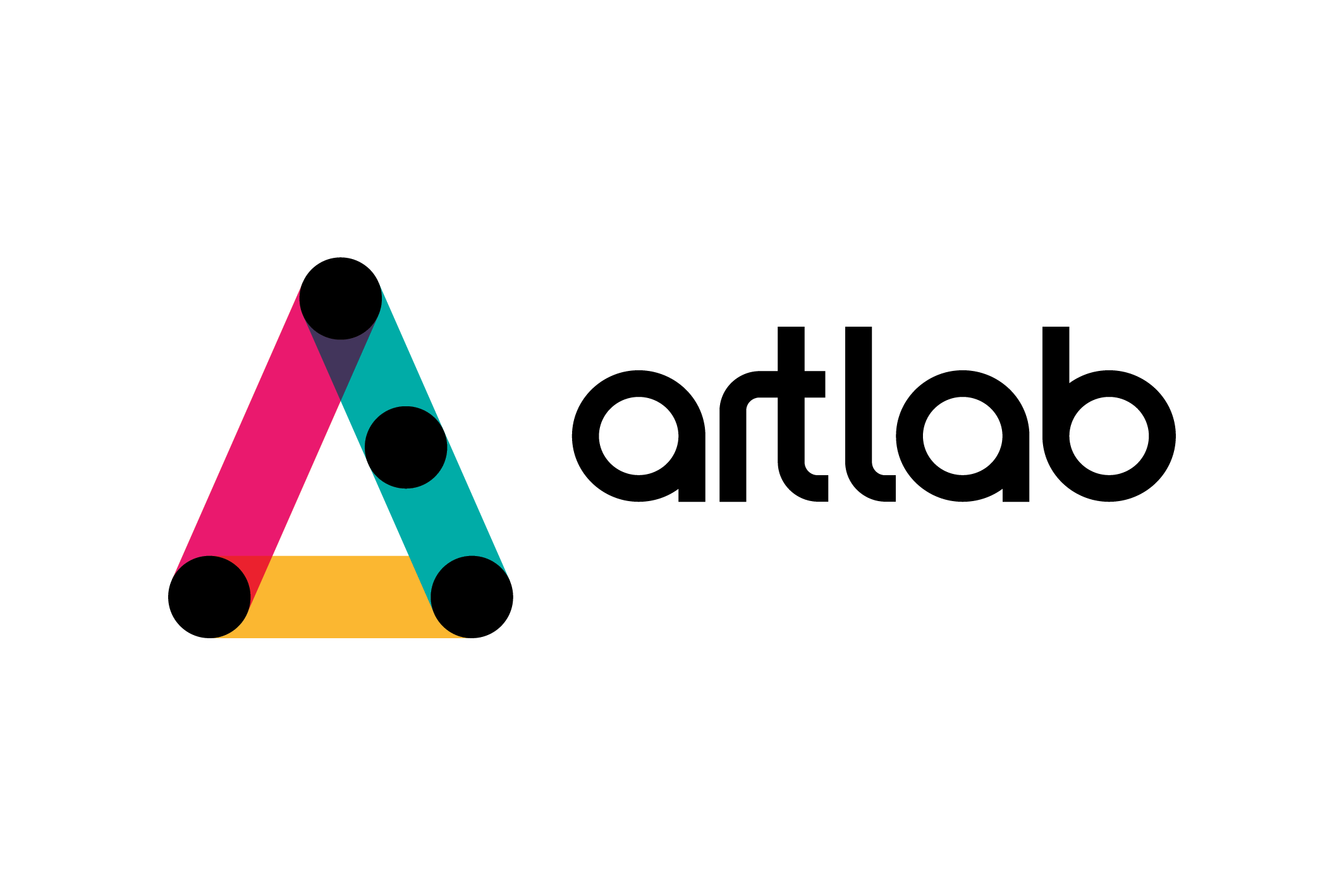 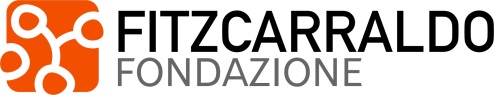 La natura fiduciaria della collaborazione e l’orientamento a finalità di interesse generale
I PSPP fondano la collaborazione tra i partner in un legame fiduciario e non legato ad un quadro sinallagmatico di «prezzo contro prestazioni»;
I partner collaborano per finalità di interesse generale rappresentate dalla piena valorizzazione, nell’arco della durata del PSSP, del Bene pubblico che ne è oggetto a cui i partner concorrono ciascuno per il proprio ruolo;
Il partner privato non è «beneficiario» di una concessione anche se il PSPP utilizza anche strumenti concessori per garantire la piena operatività del partner privato ai fini del conseguimento degli obiettivi comuni;
Il partner privato non è titolare di un diritto esclusivo di sfruttamento economico del Bene, ma obbligato ad investire utili e ricavi nel potenziamento e nella sostenibilità del processo di valorizzazione del Bene, verificabile dall’apertura di un conto corrente esclusivamente dedicato su cui debbano transitare le operazionii relative ai costi e ai ricavi della gestione
Il partner privato deve garantire la pubblica fruizione del Bene, il principio di apertura ed accessibilità anche a terze parti che possano utilizzare temporaneamente o stabilmente parti del bene, di cui il partner privato è referente dell’Amministrazione per la selezione, pur restando esclusivo responsabile del processo di valorizzazione;
Il partenariato «Speciale» pubblico-privato per la valorizzazione culturale del patrimonio immobiliare pubblico –  Artlab Bergamo - 24 settembre 2021
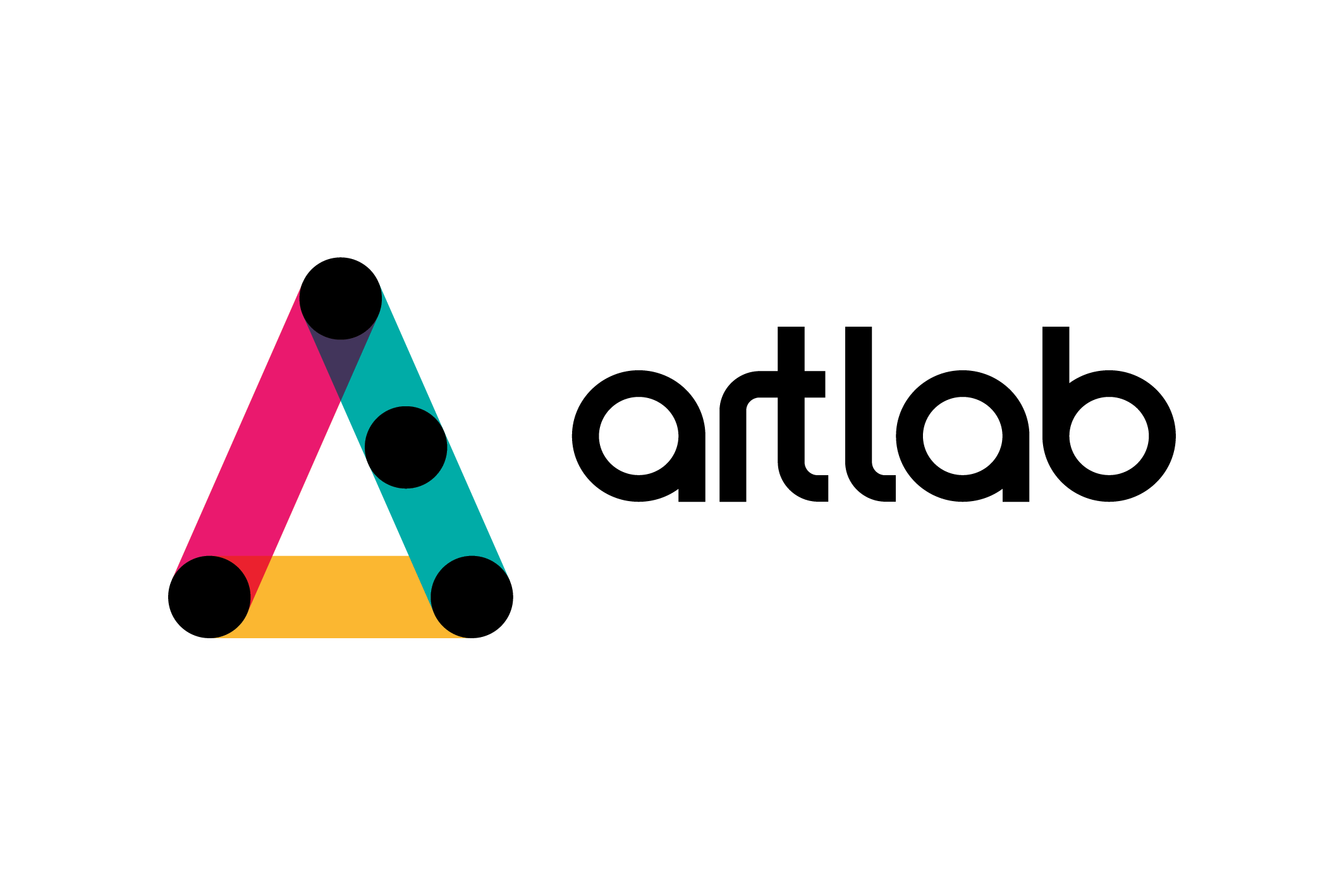 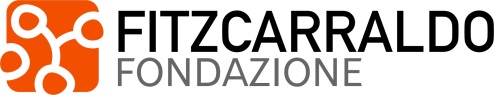 Assenza di contenuti contrattuali rigidi e predeterminati, flessibilità operativa e co-progettazione
Differentemente che dagli appalti di servizi o da altre forme contrattuali più rigide, il contenuto non si configura come prestazione predeterminata per l’arco della intera durata del PSPP;
Contenuti contrattuali dell’Accordo non prefissati ma verificati e modificabili nel tempo (L’Accordo di PSPP è un «contratto in formazione progressiva») con grande capacità di adeguamento alle mutate condizioni dell’Offerta Culturale
Il processo di valorizzazione è curato nel tempo con fasi di aggiornamento e co-progettazione, di cui è responsabile il Tavolo Tecnico quale organo di Governance del PSPP, ed individua le sue milestones di verifica per fasi successive in relazione agli impatti generati piuttosto che agli output prodotti (es. incremento della accessibilità e partecipazione culturale della popolazione ecc.ecc.);
Questo garantisce, anche in relazione alla lunga durata della collaborazione,  maggiore flessibilità operativa e inedita capacità di aggiornamento dei contenuti della valorizzazione in relazione a nuovi bisogni, a mutate condizioni del contesto non prevedibili ex ante (si pensi anche alla diversa capacità di risposta  a condizioni  eccezionali come l’attuale pandemia).
Il partenariato «Speciale» pubblico-privato per la valorizzazione culturale del patrimonio immobiliare pubblico –  Artlab Bergamo - 24 settembre 2021
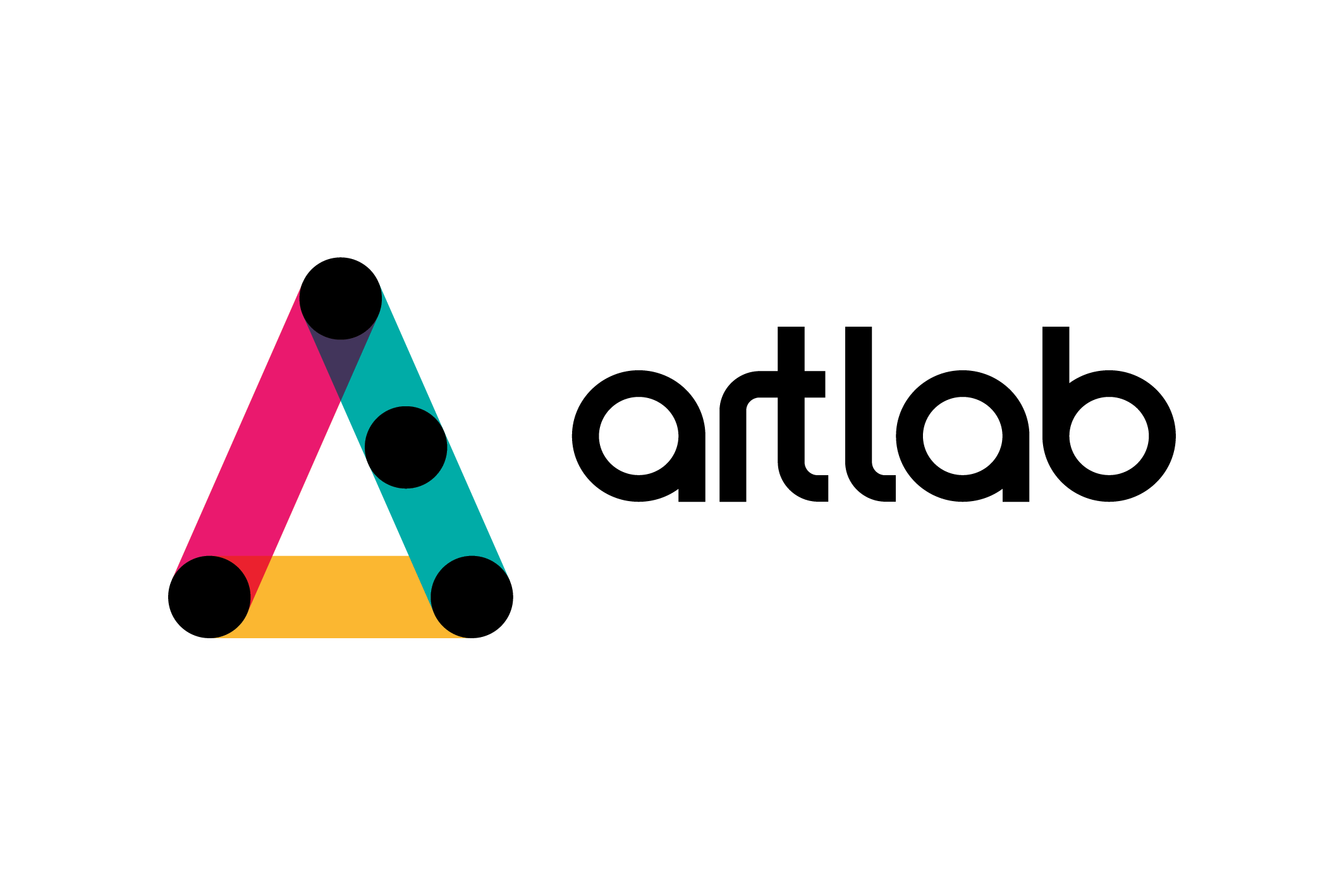 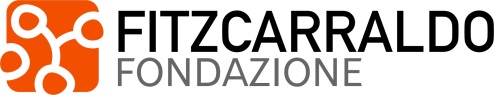 Autonomia operativa e responsabilità esclusiva del partner privato
Il PSPP garantisce piena autonomia operativa nella gestione del  progetto culturale da parte del partner privato che agisce come referente del Soggetto pubblico, assumendosi il rischio operativo del processo di fruizione e valorizzazione del Bene, la responsabilità nella individuazione di terze parti che collaborino e quella sociale di incrementare gli impatti positivi ricercati in termini di partecipazione culturale delle popolazioni, lotta alle povertà educative, generazione di nuovo lavoro e nuove economie a base culturale per lo sviluppo locale;
Il partner operativo garantisce il partner pubblico con idonee coperture assicurative contro i danni alle cose e alle persone per cause inerenti la gestione del processo di valorizzazione; 
Può assumere anche il ruolo di referente dell’amministrazione pubblica per la progettazione e la esecuzione di lavori, forniture e servizi in relazione al Bene e alla realizzazione del processo di valorizzazione, pure agendo con forme di diritto privato, anche qualora ci siano finanziamenti pubblici di cui sia destinatario il partner pubblico qualora previsto nell’Accordo di partenariato.
Il partenariato «Speciale» pubblico-privato per la valorizzazione culturale del patrimonio immobiliare pubblico –  Artlab Bergamo - 24 settembre 2021
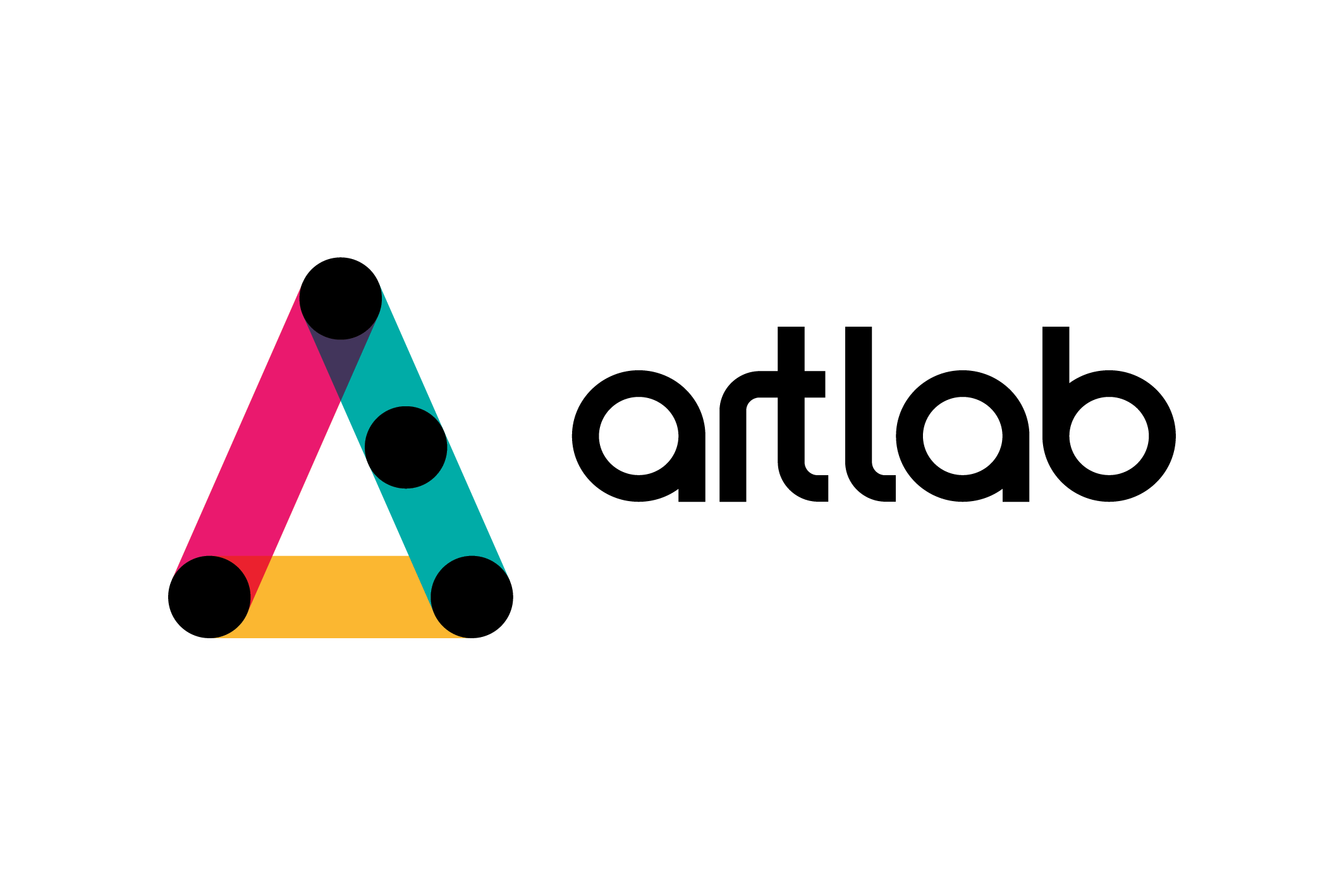 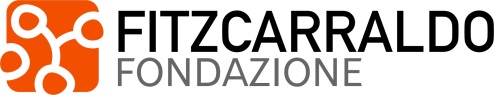 Assenza ordinaria di onerosità economica a carico del partner pubblico
Ordinariamente i PSPP non determinano oneri economico-finanziari a carico del Bilancio ordinario dei partner pubblici fermo restando quanto emerge nella proposta di partenariato e nelle successive procedure negoziali di approfondimento dei contenuti dell’accordo di PSPP;
In relazione alla natura sartoriale e flessibile dell’istituto – i beni, i contesti e gli attori sono diversi da caso a caso – possono essere stabilite clausole transitorie condivise in cui per il primo periodo di vigenza dell’Accordo di PSPP possono essere configurati contributi diretti o indiretti;
Resta ferma la facoltà – non vi è dunque obbligo - nel corso del PSPP, qualora il partner pubblico ne ravvisi l’opportunità, di contribuire anche con risorse economiche nella disponibilità del proprio bilancio al processo di valorizzazione; 
E’ però comune a tutti i casi di PSPP attivati l’impegno dei partner pubblici a garantire la massima riduzione o l’esenzione totale dei tributi comunali nonché, in caso di lavori, degli oneri di costruzione in virtù delle finalità pubbliche del processo di valorizzazione
Il partenariato «Speciale» pubblico-privato per la valorizzazione culturale del patrimonio immobiliare pubblico –  Artlab Bergamo - 24 settembre 2021
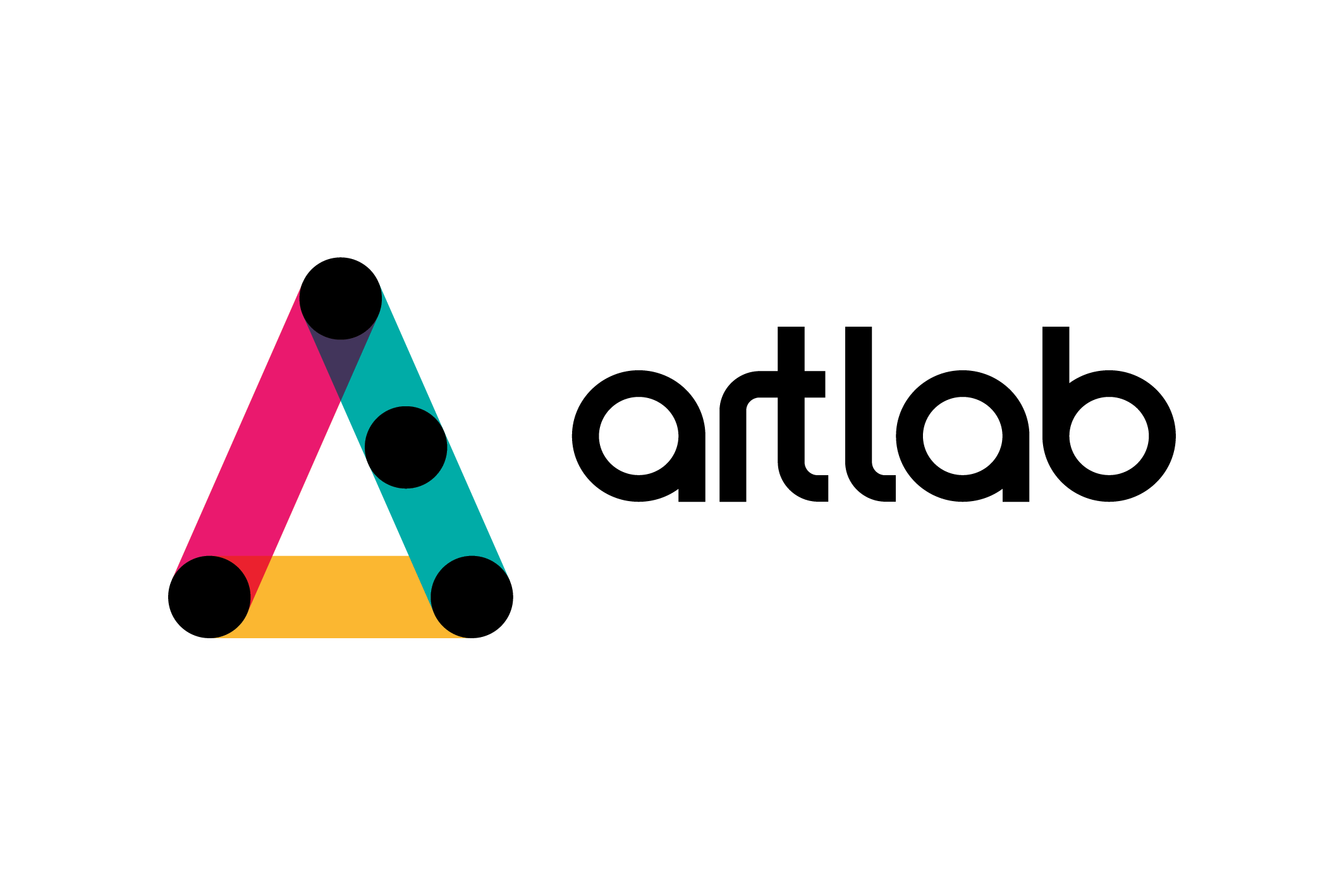 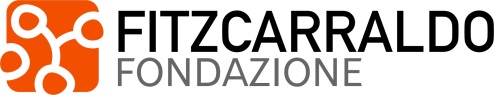 La durata dei PSPP
I primi casi di sperimentazione hanno colto il valore del Tempo di validità dell’Accordo di PSPP come uno degli elementi decisivi per garantire il successo di processi di valorizzazione di Immobili Pubblici a finalità culturale;
Solo una lunga durata (in media 20-25 anni rinnovabili) può consentire ad un operatore culturale di garantire investimenti appropriati (recupero, restauro, dove ce ne sia necessità, ma anche solo rifunzionalizzazione, allestimenti) che in tempi ristretti sarebbe consentita solo per operatori economici di altri settori, restituendo anche per lotti funzionali successivi, il Bene alla fruizione pubblica e alla generazione di valore culturale;
La lunga durata consente più facilmente la stabilizzazione del valore di presidio culturale e di innovazione riconoscibile dalle popolazioni restituendo il senso «vivo» e contemporaneo del Valore culturale del Bene per la società locale e mobilita interesse da parte di Donors, Sponsor, imprese e cittadini.
Di contro non si capirebbe perché le «concessioni di valorizzazione», con cui si sono «privatizzati» beni pubblici, possano durare anche oltre 50 anni in cambio di investimenti di recupero fatti rapidamente per garantire esclusivamente la redditività degli stessi all’operatore privato.
Il partenariato «Speciale» pubblico-privato per la valorizzazione culturale del patrimonio immobiliare pubblico –  Artlab Bergamo - 24 settembre 2021
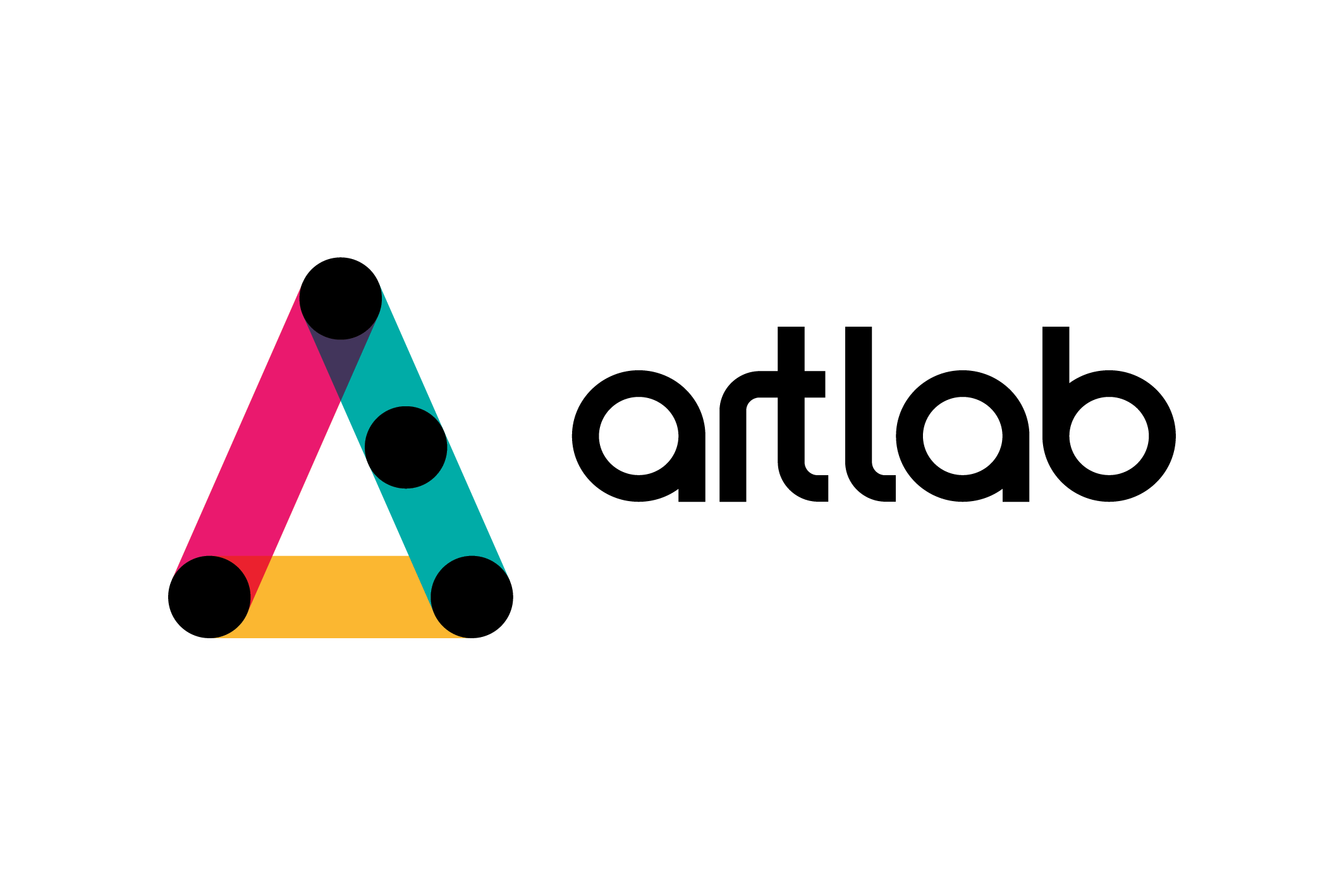 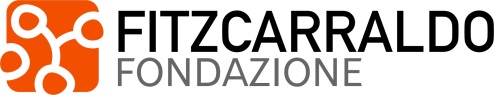 L’elevata capacità di innovazione e sperimentazione dei PSPP
Piena autonomia operativa nella gestione del  progetto culturale da parte del partner privato che agisce come referente dell’Ente territoriale, assumendosi il rischio operativo del processo di fruizione e valorizzazione del Bene, la responsabilità nella individuazione di terze parti che collaborino e quella sociale di incrementare gli impatti positivi ricercati in termini di partecipazione culturale delle popolazioni e lotta alle povertà educative, generazione di nuovo lavoro e nuove economie a base culturale per lo sviluppo locale;
Contenuti contrattuali dell’Accordo non prefissati ma verificati e modificabili nel tempo - L’Accordo di PSPP è un «contratto in formazione progressiva» con grande capacità di adeguamento alle mutate condizioni dell’Offerta Culturale (si pensi anche alla diversa capacità di risposta  a condizioni  eccezionali come l’attuale pandemia);
Facilità di cambio di destinazioni e flessibilità d’uso degli spazi interni ai beni e delle relative pertinenze anche ai fini dell’attivazione di funzioni commerciali complementari al perseguimento delle finalità caratteristiche del PSPP.
Il partenariato «Speciale» pubblico-privato per la valorizzazione culturale del patrimonio immobiliare pubblico –  Artlab Bergamo - 24 settembre 2021
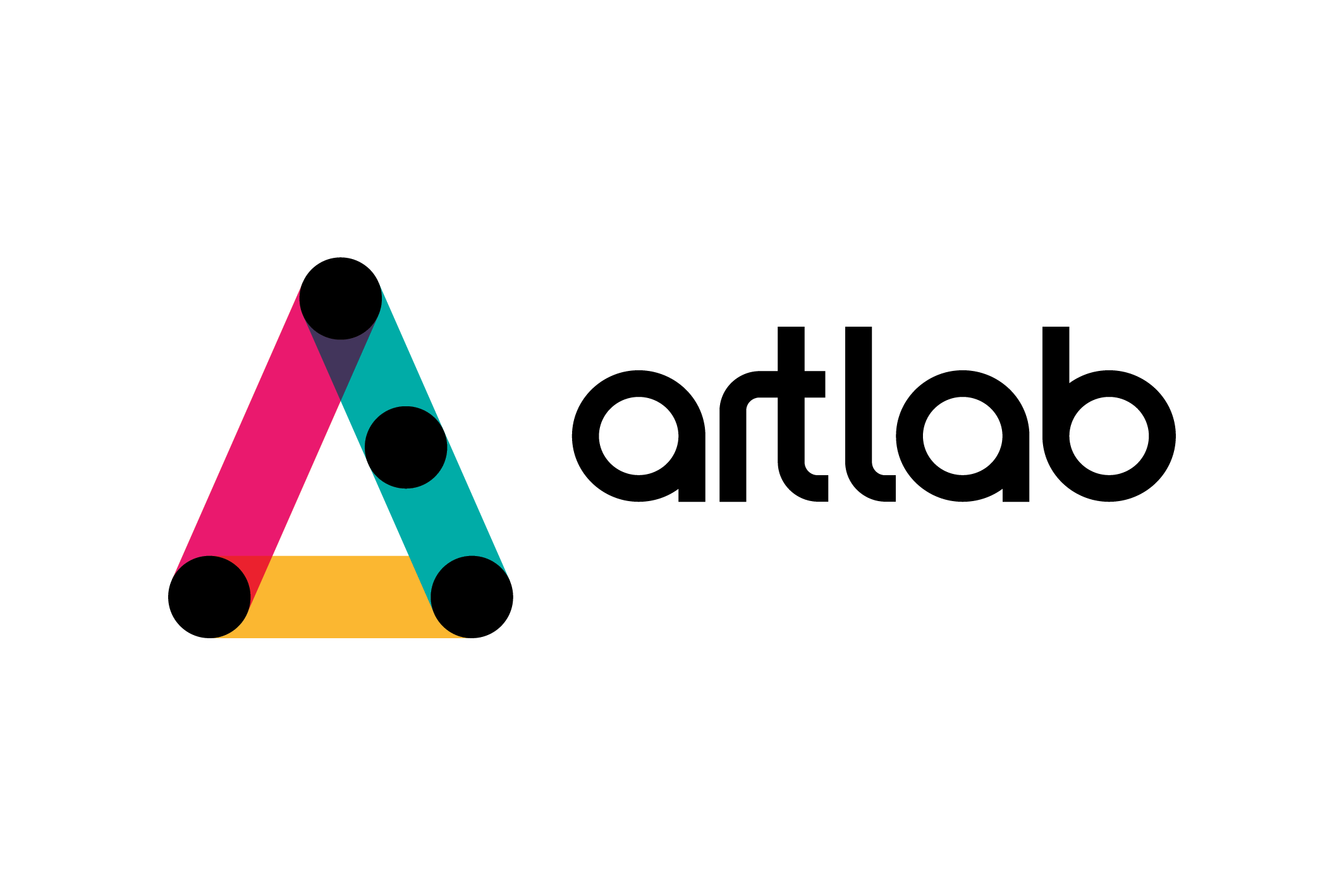 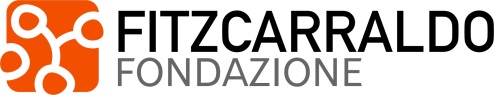 3 LE PROCEDURE NEGOZIALI E L’ACCORDO DI PSPP
Il RUP decorso il termine di pubblicazione dell’avviso di ricevimento comunica ai soggetti proponenti l’Avvio della procedura negoziale che ha tre obiettivi:
1) Approfondire la proposta su cui si l’Amministrazione pubblica ha manifestato interesse ed allinearne i contenuti in relazione agli  interessi delle parti per concorrere all’obiettivo comune;
2) Definire il sistema degli impegni tra le parti che costituirà cornice regolativa del Partenariato nell’arco della sua durata
3) Convenire su un testo condiviso di Accodo di partenariato.
Il partenariato «Speciale» pubblico-privato per la valorizzazione culturale del patrimonio immobiliare pubblico –  Artlab Bergamo - 24 settembre 2021
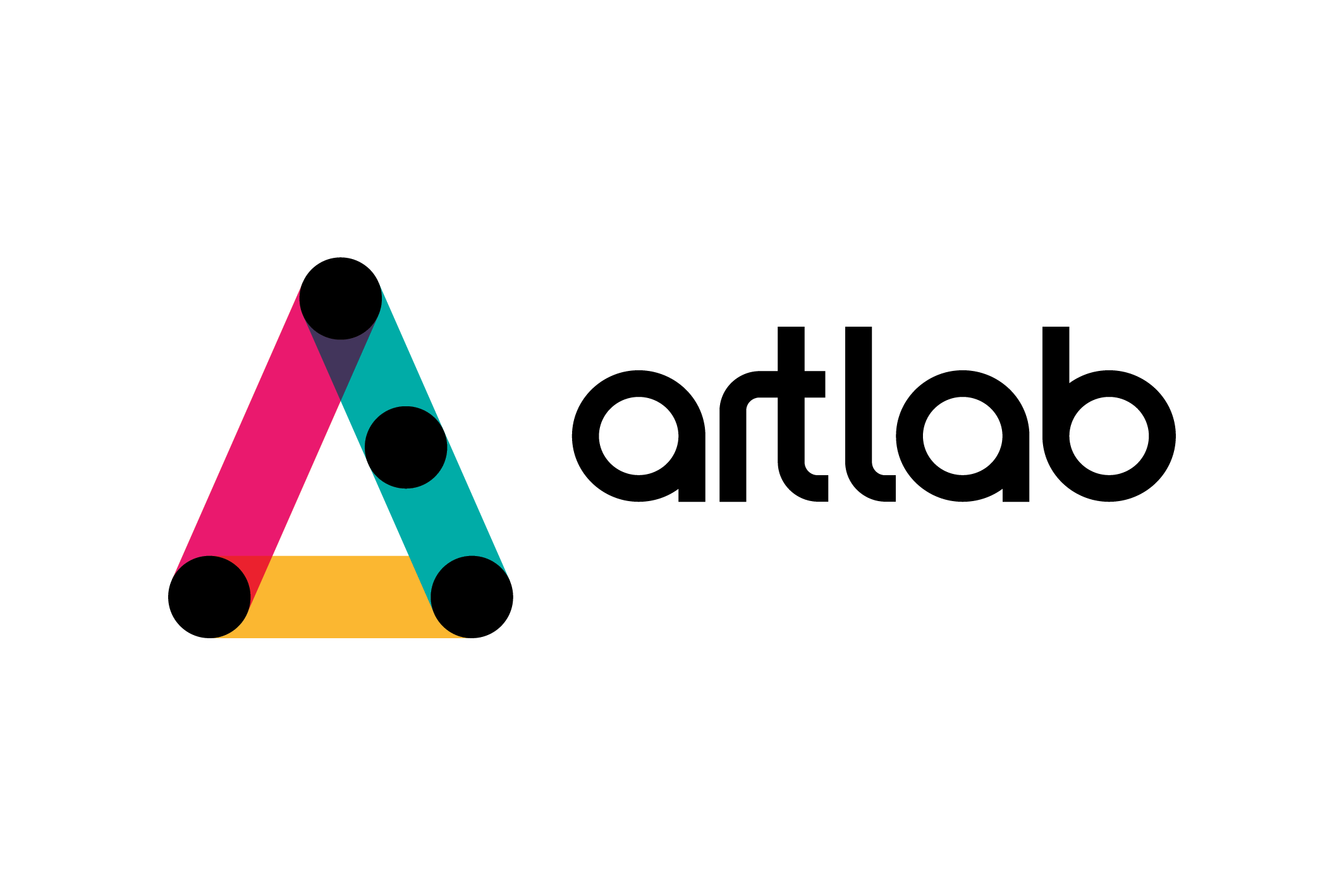 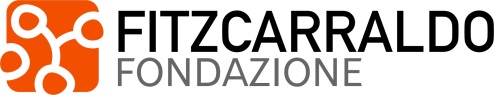 Approfondire la proposta
Dalla proposta devono emergere:
Reputazione ed esperienza del proponente;
Il suo grado di conoscenza del Bene Culturale oggetto della Proposta;
Ampiezza ed integrazione del progetto culturale;
Relazione con il territorio e con la comunità di riferimento;
Coerenza della programmazione del processo di valorizzazione e sua sostenibilità nel primo periodo (3-5 anni).
Il partenariato «Speciale» pubblico-privato per la valorizzazione culturale del patrimonio immobiliare pubblico –  Artlab Bergamo - 24 settembre 2021
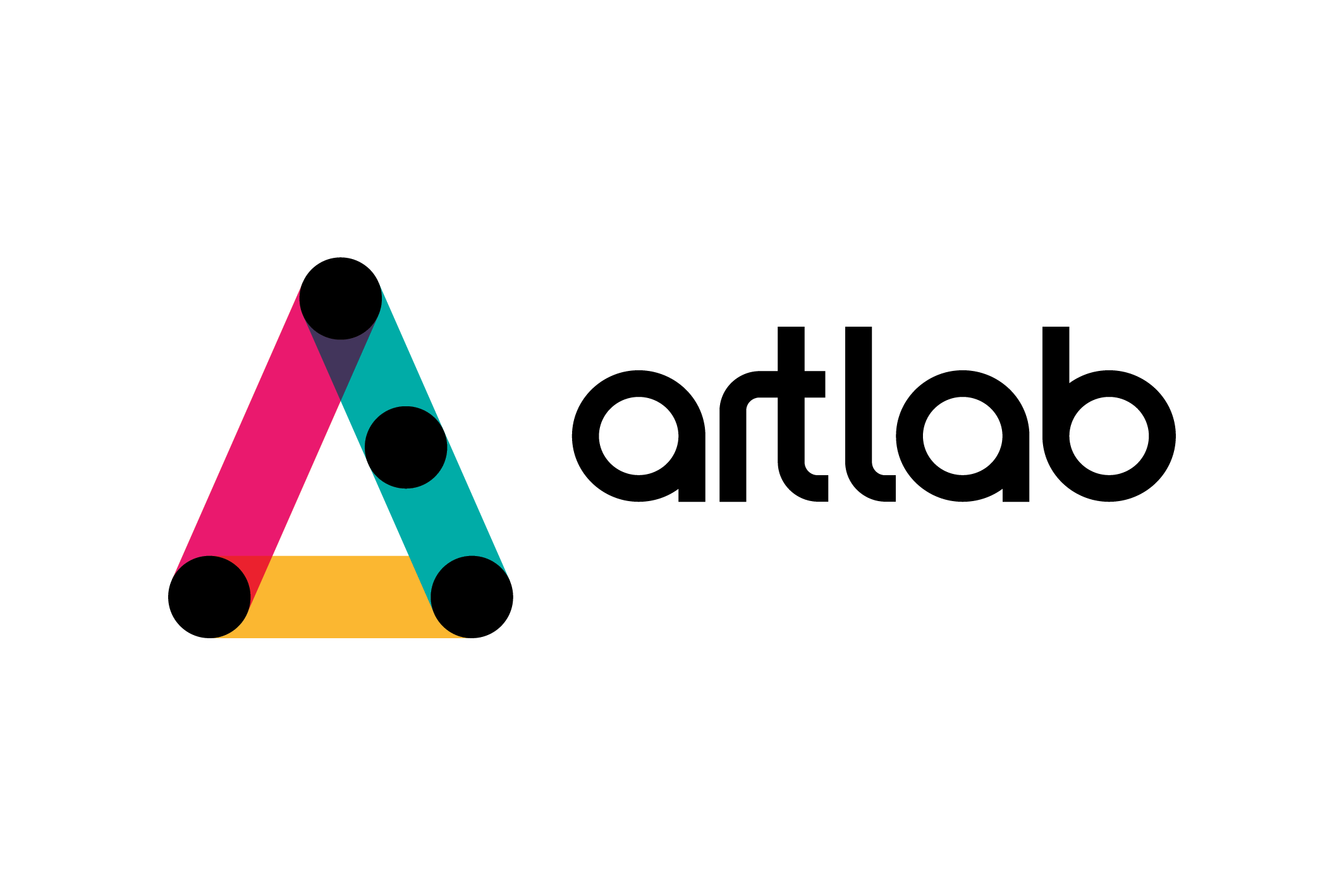 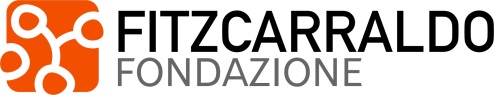 Reputazione ed esperienza del proponente
Dimostrazione delle esperienze pregresse e loro coerenza con la natura del processo di valorizzazione;
Identificazione del sistema di competenze interne nei contenuti proposti per la valorizzazione del Bene;
Eventuale evidenza di esperienza nella gestione di beni pubblici a finalità culturale.
Il partenariato «Speciale» pubblico-privato per la valorizzazione culturale del patrimonio immobiliare pubblico –  Artlab Bergamo - 24 settembre 2021
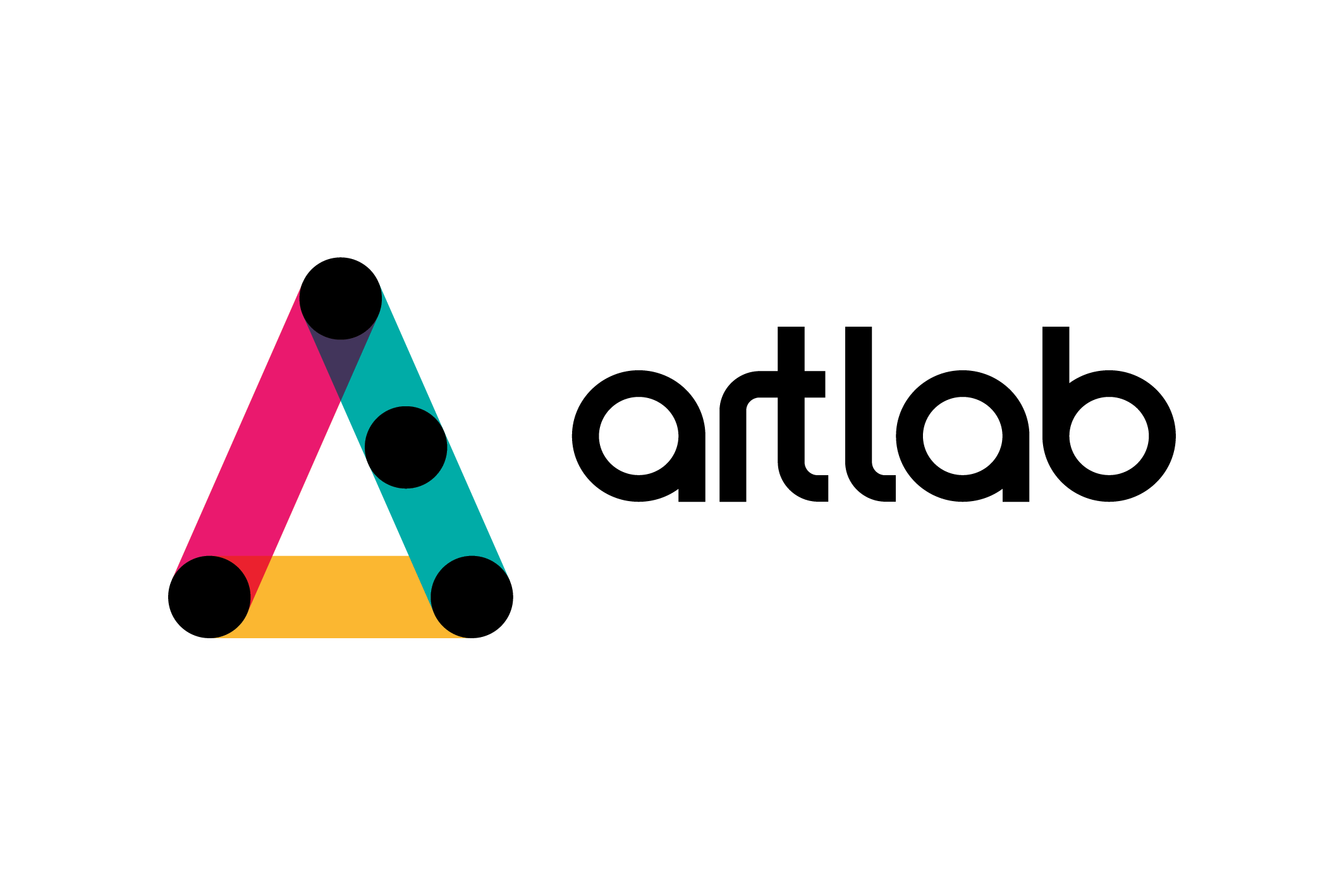 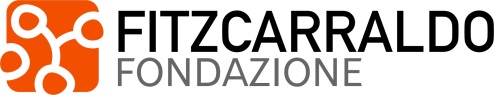 Grado di conoscenza del Bene oggetto della valorizzazione proposta
Conoscenza di eventuali criticità strutturali e definizione sintetica dei principali interventi proposti per rimuoverle;
L’individuazione e la segnalazione delle principali barriere architettoniche e dei passaggi complessi per i flussi di utilizzo;
L’individuazione dei principali elementi di pregio storico, artistico, architettonico;
Verifica della conoscenza del quadro dei vincoli, tutele e salvaguardie esistenti.
Il partenariato «Speciale» pubblico-privato per la valorizzazione culturale del patrimonio immobiliare pubblico –  Artlab Bergamo - 24 settembre 2021
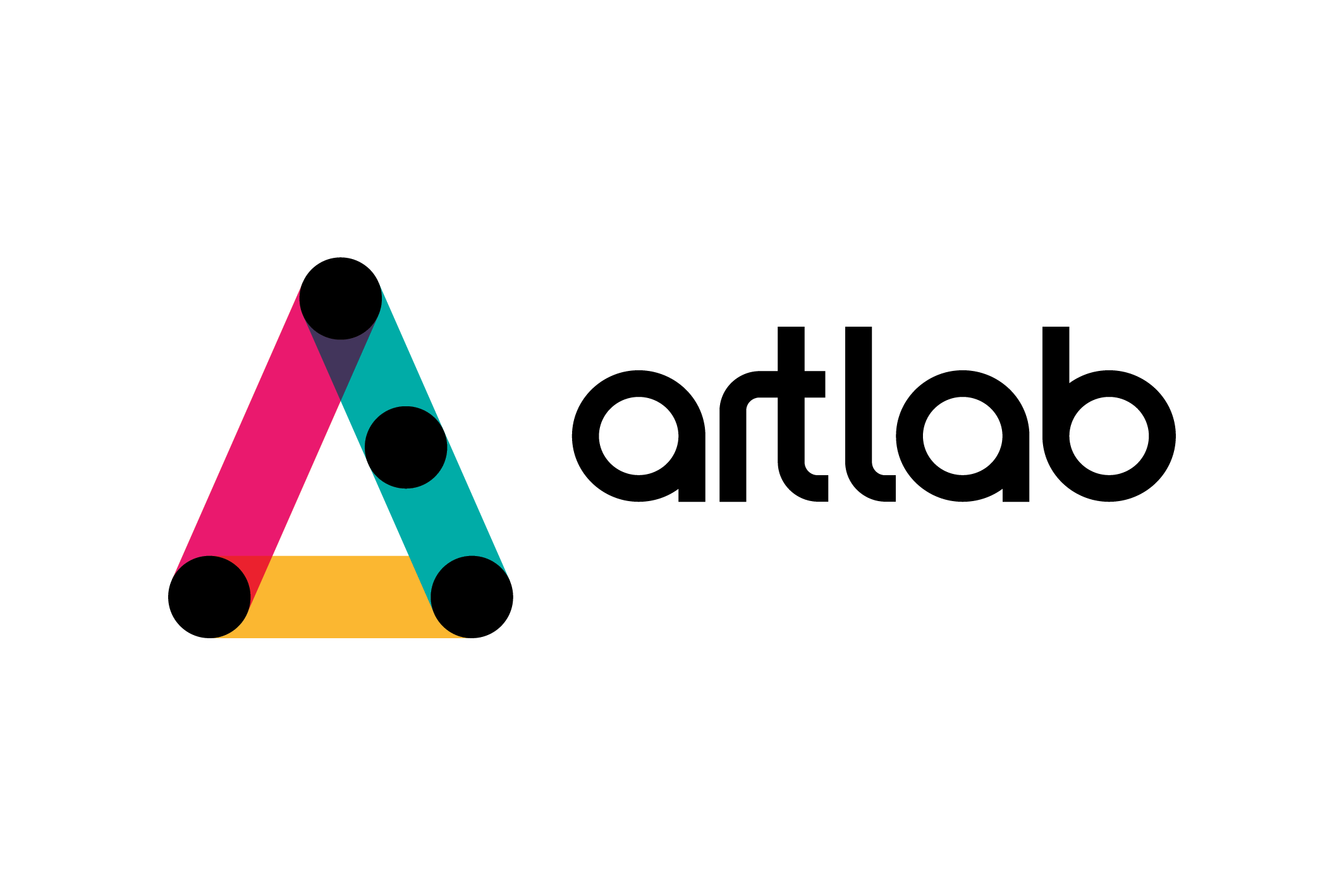 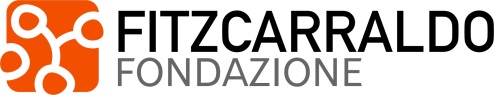 Ampiezza ed integrazione del Progetto culturale proposto
Chiarezza nella descrizione della gamma delle principali attività culturali proposte;
Corretta individuazione, pure nella loro flessibilità d’uso, della destinazione d’uso degli spazi all’interno del Bene da destinare prioritariamente alle attività e ai servizi complementari (attraverso Lay- out);
Apertura a terzi soggetti e definizione delle condizioni d’uso degli spazi (sia a titolo gratuito che oneroso);
Modalità per garantire la crescita dei pubblici di riferimento delle attività principali;
Condizioni di utilizzo a titolo non oneroso con individuazione degli spazi per usi civici dell’Amministrazione.
Il partenariato «Speciale» pubblico-privato per la valorizzazione culturale del patrimonio immobiliare pubblico –  Artlab Bergamo - 24 settembre 2021
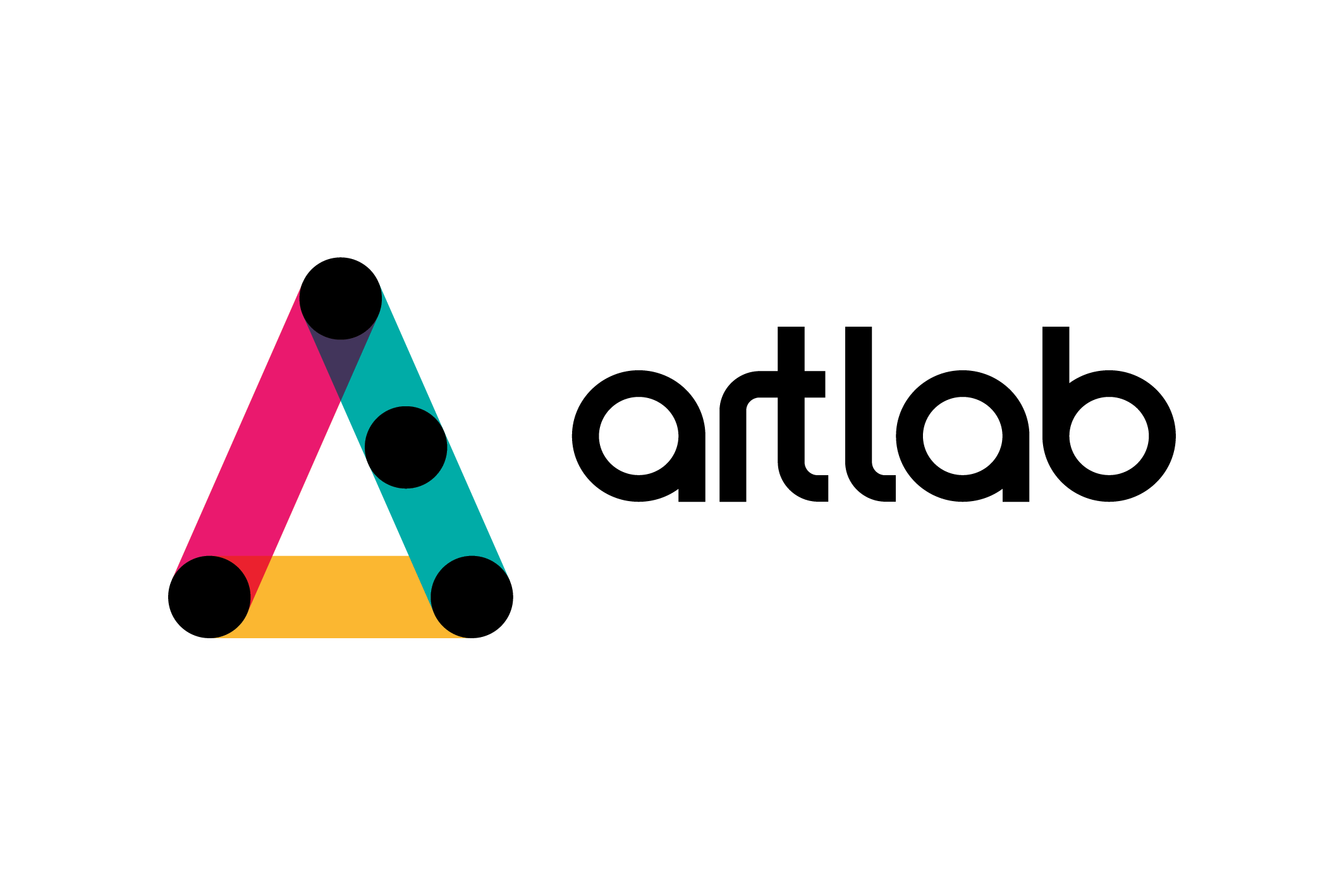 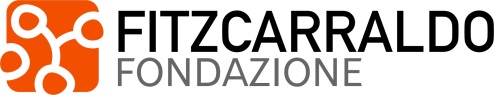 Relazione con il territorio e con la comunità di riferimento
Evidenziare la consistenza delle reti di collaborazione territoriale ed esterne al territorio in dote al proponente;
Produrre lettere d’intenti, protocolli d’intesa, o qualsiasi documento che dimostri il supporto al proponente di soggetti locali ed extra-locali nella conduzione del processo di valorizzazione;
Trasparenza delle modalità di rendicontazione “sociale” delle attività proposte nel processo di valorizzazione;
Descrizione del piano di comunicazione pubblica e modalità di public engagement;
Chiarezza degli obiettivi di incremento della partecipazione culturale della popolazione e di lotta alle povertà educative;
Chiarezza degli impatti ricercati dal processo in termini di rigenerazione urbana e incremento di attrattività territoriale anche a fini turistici.
Il partenariato «Speciale» pubblico-privato per la valorizzazione culturale del patrimonio immobiliare pubblico –  Artlab Bergamo - 24 settembre 2021
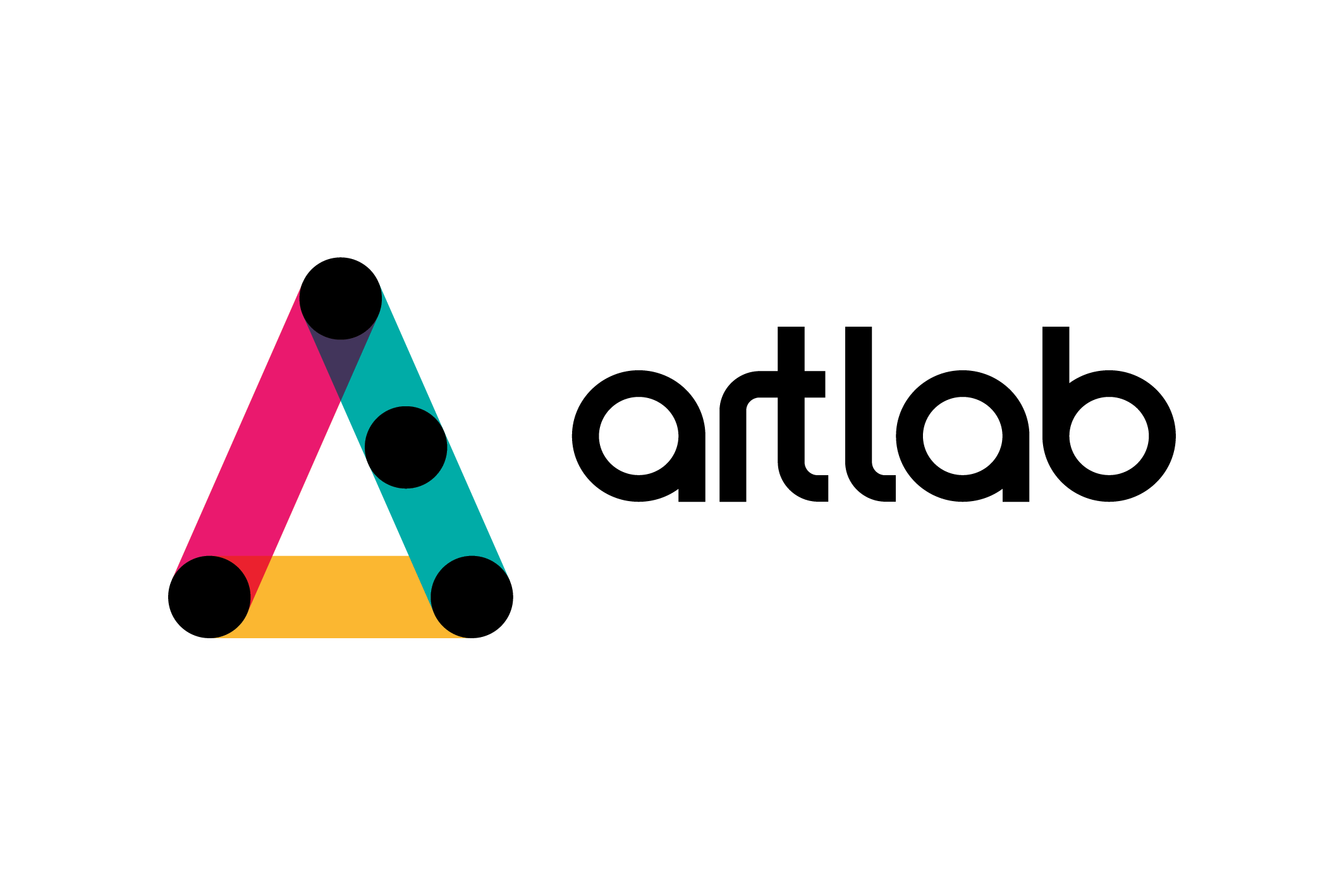 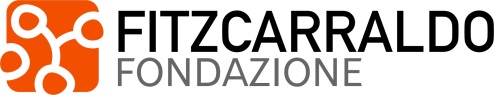 Coerenza della programmazione del processo di valorizzazione e sua sostenibilità nel primo periodo (3-5 anni)
Coerenza e pertinenza del programma delle attività principali per il primo periodo di attività (min. 3 max. 5 anni);
Sostenibilità economico-finanziaria evidenziata in un piano a costi e ricavi per le principali macro voci, ripartite per attività, del primo periodo con illustrazione delle modalità di calcolo;
Articolazione per fasi del programma di investimenti, anche strutturali per l’eventuale recupero/restauro di parti del bene, che funzionali (almeno per il primo periodo/lotto funzionale);
Capacità di individuazione di fonti finanziarie pubbliche e private nel sostegno al processo di valorizzazione.
Il partenariato «Speciale» pubblico-privato per la valorizzazione culturale del patrimonio immobiliare pubblico –  Artlab Bergamo - 24 settembre 2021
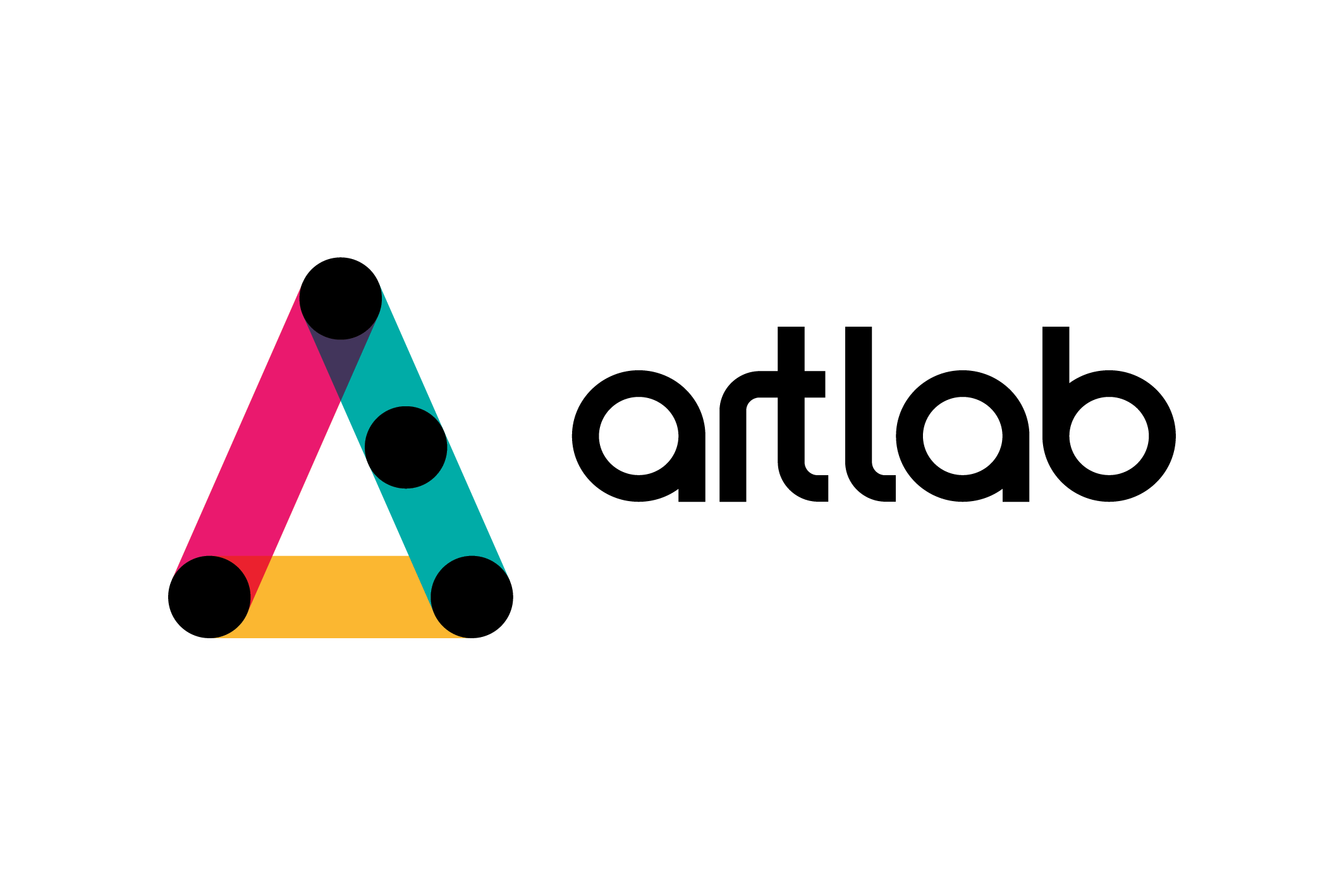 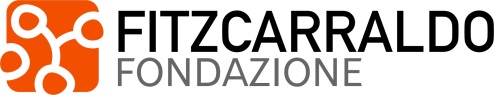 4 GLI IMPEGNI TRA LE PARTI
Un rapporto di Partenariato Speciale non è una «concessione» ordinaria o un appalto di servizi;
La sua lunga durata non può rendere prevedibile fin dall’avvio ogni contenuto della relazione tra il soggetto pubblico ed il partner operativo privato; 
Il pregio di questa ampia flessibilità operativa richiede perciò la assunzione di impegni chiari tra le parti, cioè di «regole del gioco» partenariali, a cui ciascuna parte dovrà attenersi lungo la durata del Partenariato «speciale»;
Gli impegni principali dovranno pertanto essere assicurati, altri impegni potranno essere temporalmente definiti (quali quelli legati alla possibilità di contributi diretti a carico del Soggetto pubblico per lo start-up del processo di valorizzazione).
Il partenariato «Speciale» pubblico-privato per la valorizzazione culturale del patrimonio immobiliare pubblico –  Artlab Bergamo - 24 settembre 2021
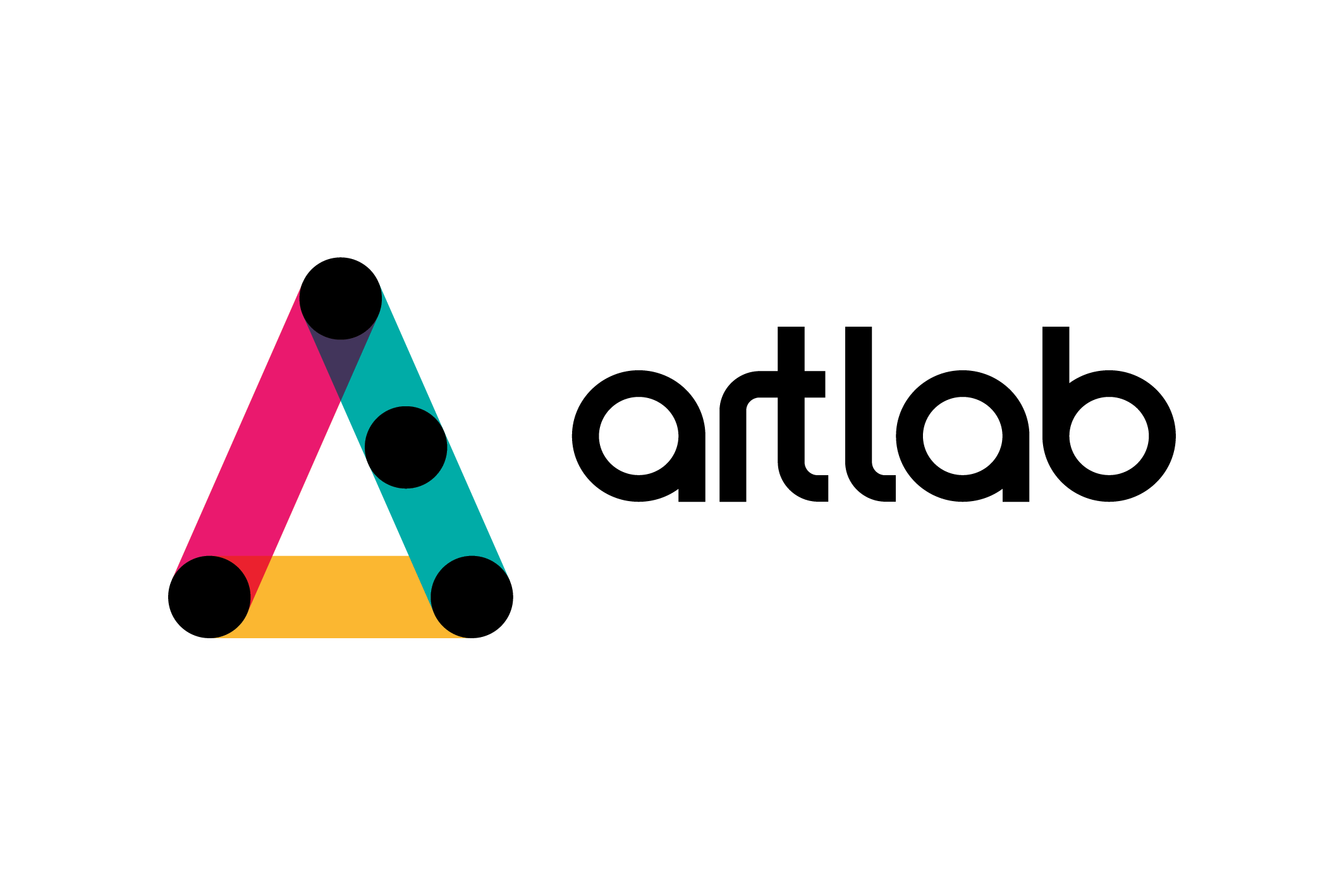 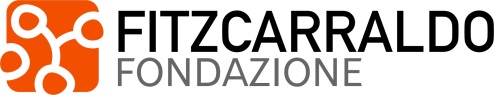 Impegni tipici del proponente
Rispetto dei contenuti della proposta  in relazione a quanto programmato nel tempo; 
2) Apertura ed accessibilità - gestire i beni oggetto del PSPP, secondo i princìpi di massima apertura e accessibilità al pubblico, favorendo la partecipazione attiva della comunità locale, in particolare garantire l’accessibilità e la pubblica fruizione del Bene, seppure prevedendo la possibilità di svolgimento delle proprie attività caratteristiche e complementari; 
3) Assunzione totale del rischio operativo - svolgere le attività, assicurando continuità, regolarità e qualità dell'azione, in una dimensione di completa autonomia finanziaria, facendosi direttamente carico di ogni costo relativo e di ogni responsabilità, per mezzo dei ricavi derivanti dall'offerta di spazi e servizi, dall'organizzazione di iniziative socioculturali, di attività commerciali complementari e tramite la ricerca di finanziamenti pubblici e privati;
4) Impegno alla destinazione prioritaria dei ricavi - destinare i ricavi prioritariamente allo sviluppo delle attività di valorizzazione previste, pur compatibilmente alla sostenibilità ordinaria ed al consolidamento delle attività caratteristiche del proponente; 
5) Rispetto degli obblighi verso i dipendenti e collaboratori - ottemperare a tutti gli obblighi verso i propri dipendenti derivanti da disposizioni legislative e regolamentari vigenti in materia di lavoro, ivi comprese quelle in tema di igiene e sicurezza, previdenza e disciplina infortunistica, assumendo a proprio carico tutti gli oneri relativi;
Il partenariato «Speciale» pubblico-privato per la valorizzazione culturale del patrimonio immobiliare pubblico –  Artlab Bergamo - 24 settembre 2021
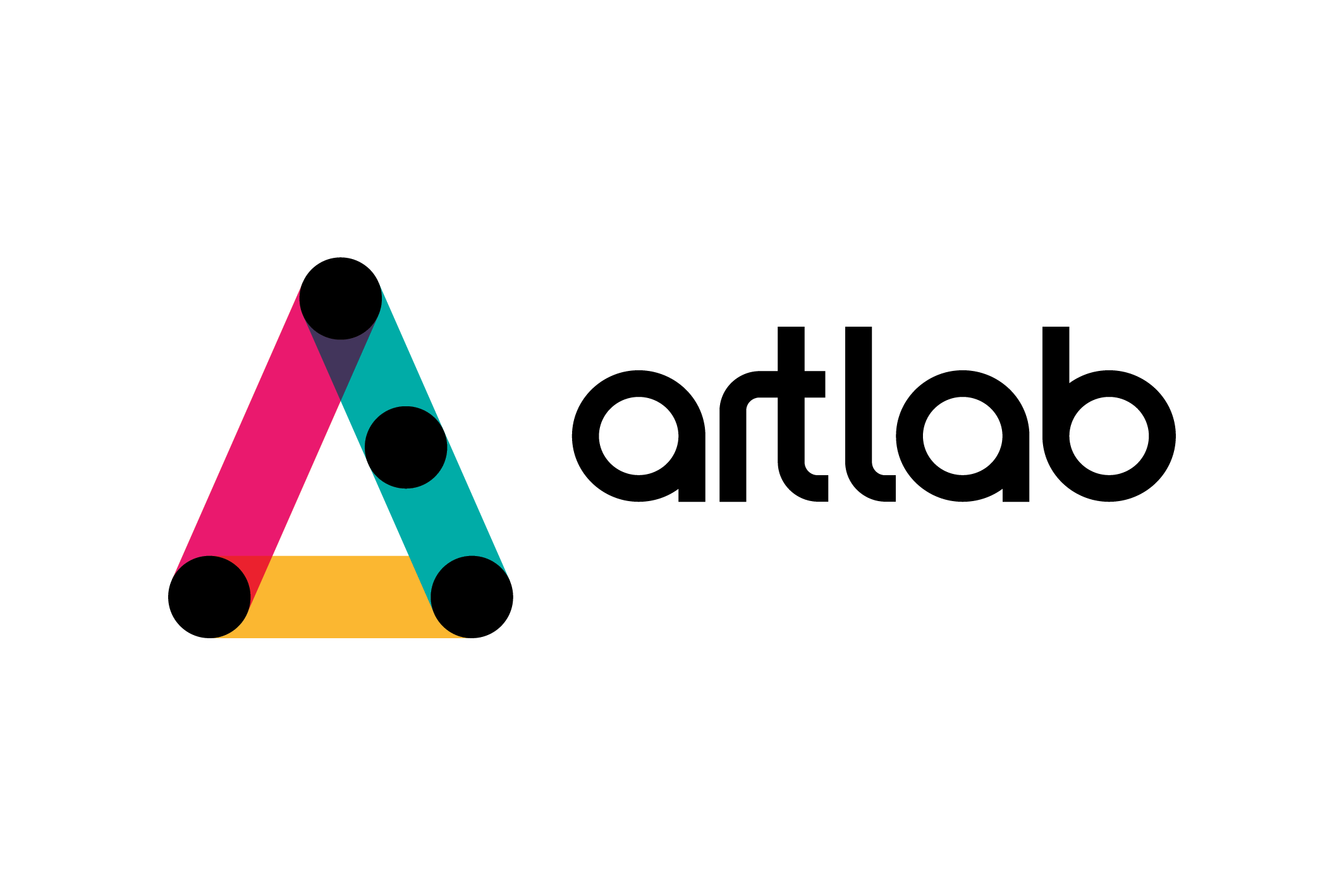 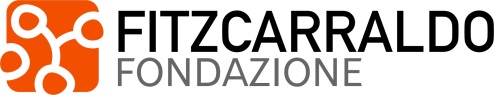 6) Custodia e Manutenzione ordinaria - custodire il Bene e ogni sua pertinenza, con onere diretto di pulizia e manutenzione ordinarie, nonché le attrezzature e gli impianti di proprietà dell’Amministrazione Pubblica, a proprie spese, avendo cura di informare tempestivamente i suoi organi tecnici qualora si verificassero alterazioni del loro stato di conservazione; 
7) Uso del Bene per attività dirette dell’Ente - consentire l’uso diretto degli spazi e dei servizi per le attività del Comune partner, da concordarsi preventivamente; 
8) Assunzione di ruolo referente per la progettazione e stazione appaltante per interventi di lavori, forniture e servizi -presentare al Tavolo tecnico del partenariato, sia i progetti volti alla realizzazione degli interventi di potenziamento della fruibilità previsti, facendosi direttamente carico degli avanzamenti progettuali necessari e della direzione tecnica e degli appalti relativi, siano essi consistenti in lavori, forniture o servizi, sia il piano annuale delle attività culturali; 
9) Fundraising e sponsorizzazioni - impegnarsi a realizzare attività di fundraising ; 
10) ottemperare agli obblighi assicurativi dello spazio e per danni a terzi – obbligo di stipulazione di polizza assicurativa per la copertura dei rischi derivanti dall’esercizio delle attività per i danni alle persone e per i danni alle cose derivanti da qualsiasi altra causa verificatasi in corso di rapporto, nonché da fatti di terzi.
Il partenariato «Speciale» pubblico-privato per la valorizzazione culturale del patrimonio immobiliare pubblico –  Artlab Bergamo - 24 settembre 2021
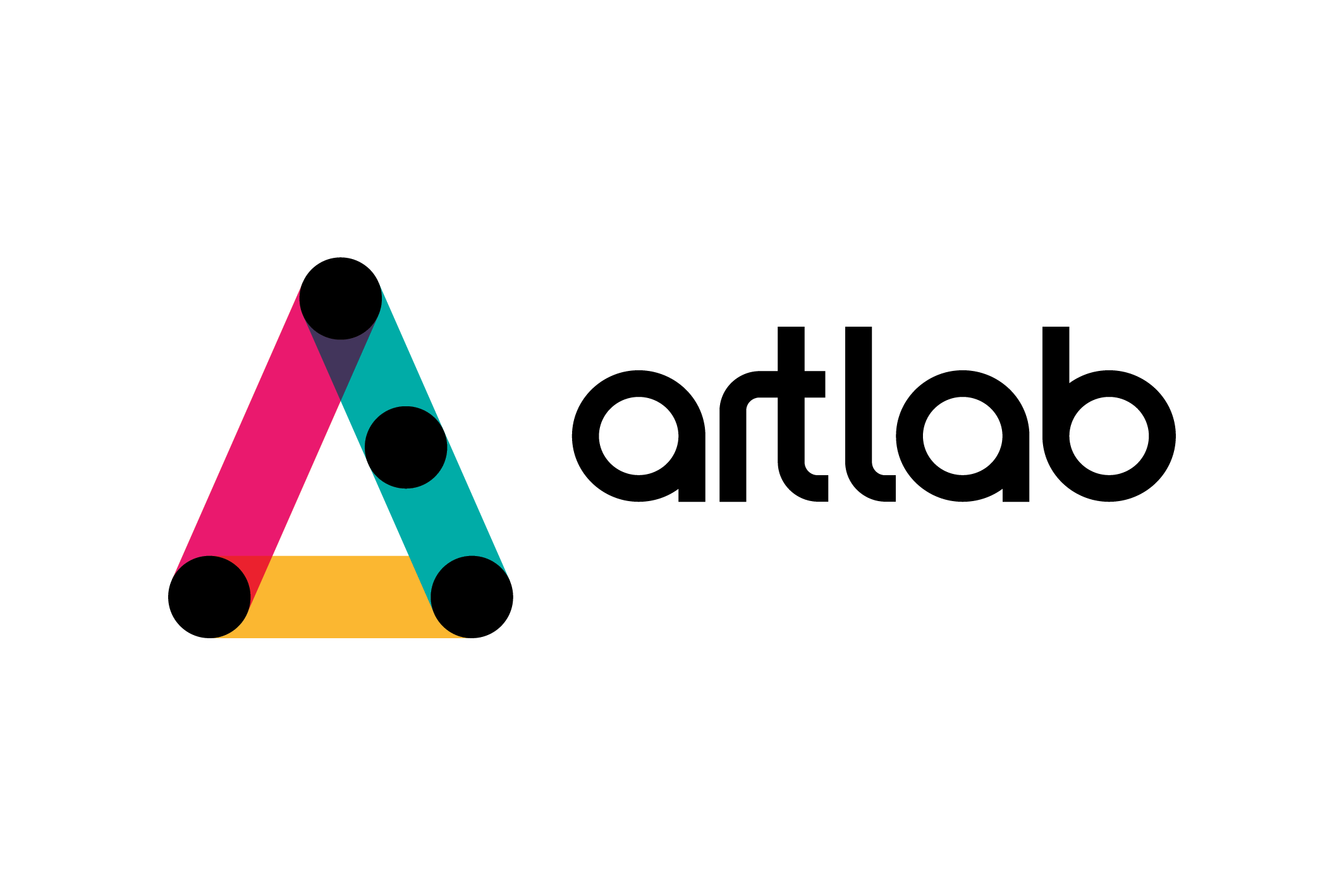 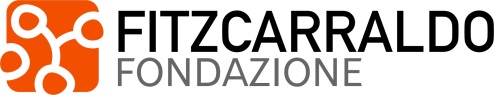 Impegni tipici del Soggetto pubblico titolare del Bene
Assenza di canoni - concedere in Comodato d’uso, strumentale al perseguimento delle finalità comuni del Partenariato, il Bene e le sue pertinenze per tutta la durata del partenariato; 
Manutenzione Straordinaria – (NB! In taluni casi se ne fa carico il proponente) farsi carico di tutte le riparazioni straordinarie di qualunque natura, nonché di qualsiasi opera straordinaria necessaria alla gestione, custodia, sorveglianza, conservazione, agibilità e all’uso del complesso immobiliare, ai fini della tutela e valorizzazione del medesimo, anche in relazione ai pericoli di incendio, furto e/o atti di tipo vandalico; 
Piena autonomia operativa del proponente – autorizzare sin dalla sottoscrizione dell’Accordo di partenariato, nei limiti delle proprie competenze, all’esercizio di qualsivoglia attività e alla gestione, diretta o affidata a terzi, di servizi complementari, temporanei o continuativi, anche di natura commerciale, se deliberati dal Tavolo tecnico purché non in contrasto con i vincoli funzionali del bene immobile, in quanto finalizzati alla sostenibilità complessiva delle finalità del Partenariato; 
Estensione funzionale del partenariato su pertinenze del Bene anche esterne ad esso -individuare, anche con la collaborazione del partner privato, eventuali altre possibili pertinenze e spazi ulteriori da incorporare all’Immobile onde consentire miglioramenti funzionali nell’esercizio delle attività caratteristiche e complementari;
Il partenariato «Speciale» pubblico-privato per la valorizzazione culturale del patrimonio immobiliare pubblico –  Artlab Bergamo - 24 settembre 2021
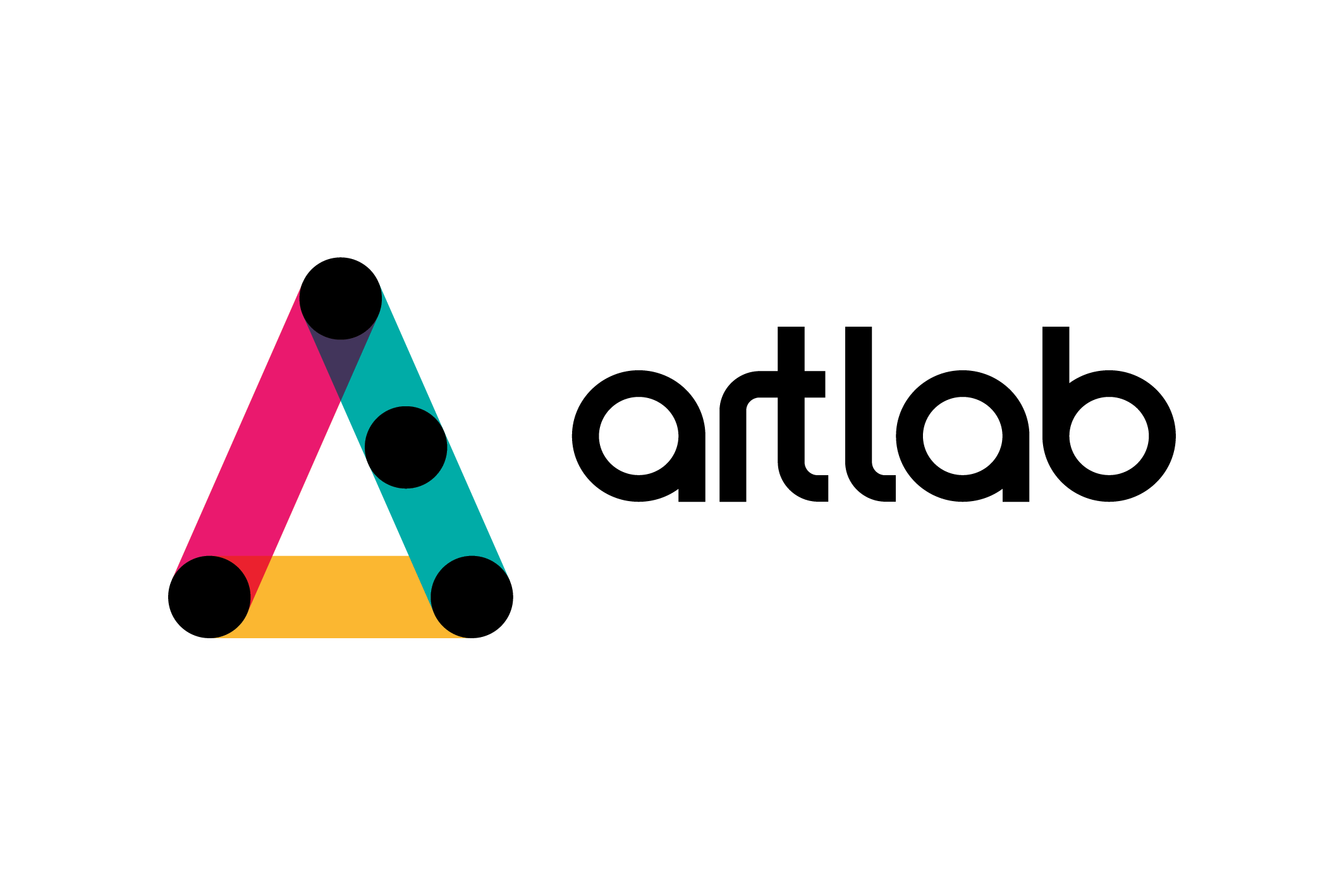 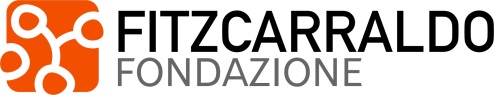 5) Rinuncia alla facoltà di richiedere oneri di costruzione/urbanizzazione - non richiedere il versamento di oneri di costruzione e/o urbanizzazione in relazione ai lavori, concordati ed autorizzati dal Tavolo tecnico, direttamente eseguiti dal proponente in quanto svolti in relazione alle finalità di interesse generale rappresentate dal partenariato;
6) Azzeramento o massima riduzione dei tributi  - garantire in ordine ai tributi comunali l’esenzione totale o la riduzione se e in quanto previsti dalla normativa di riferimento applicabile;
7) Pagamento tariffe per uso degli spazi del Bene da parte dell’Ente proprietario (NB! In relazione al numero minimo di giorni di impegno degli spazi e servizi riservati all’Amministrazione in Accordo potrebbe anche essere gratuito a meno di impiego di risorse tecniche e professionali nella disponibilità del partner) - Impegnare e corrispondere al partner privato le risorse economiche, nella misura delle tariffe convenute in Tavolo Tecnico, per l’utilizzo diretto degli spazi oggetto del Programma di valorizzazione e regolati dal presente accordo nonché dei servizi, attrezzature ed impianti riposti nella disponibilità operativa del partner;
8) Esenzione obbligo di cauzione – il proponente è esentato dall’obbligo di versamento del deposito cauzionale in ragione delle caratteristiche dei beni concessi e delle finalità generali.
Il partenariato «Speciale» pubblico-privato per la valorizzazione culturale del patrimonio immobiliare pubblico –  Artlab Bergamo - 24 settembre 2021
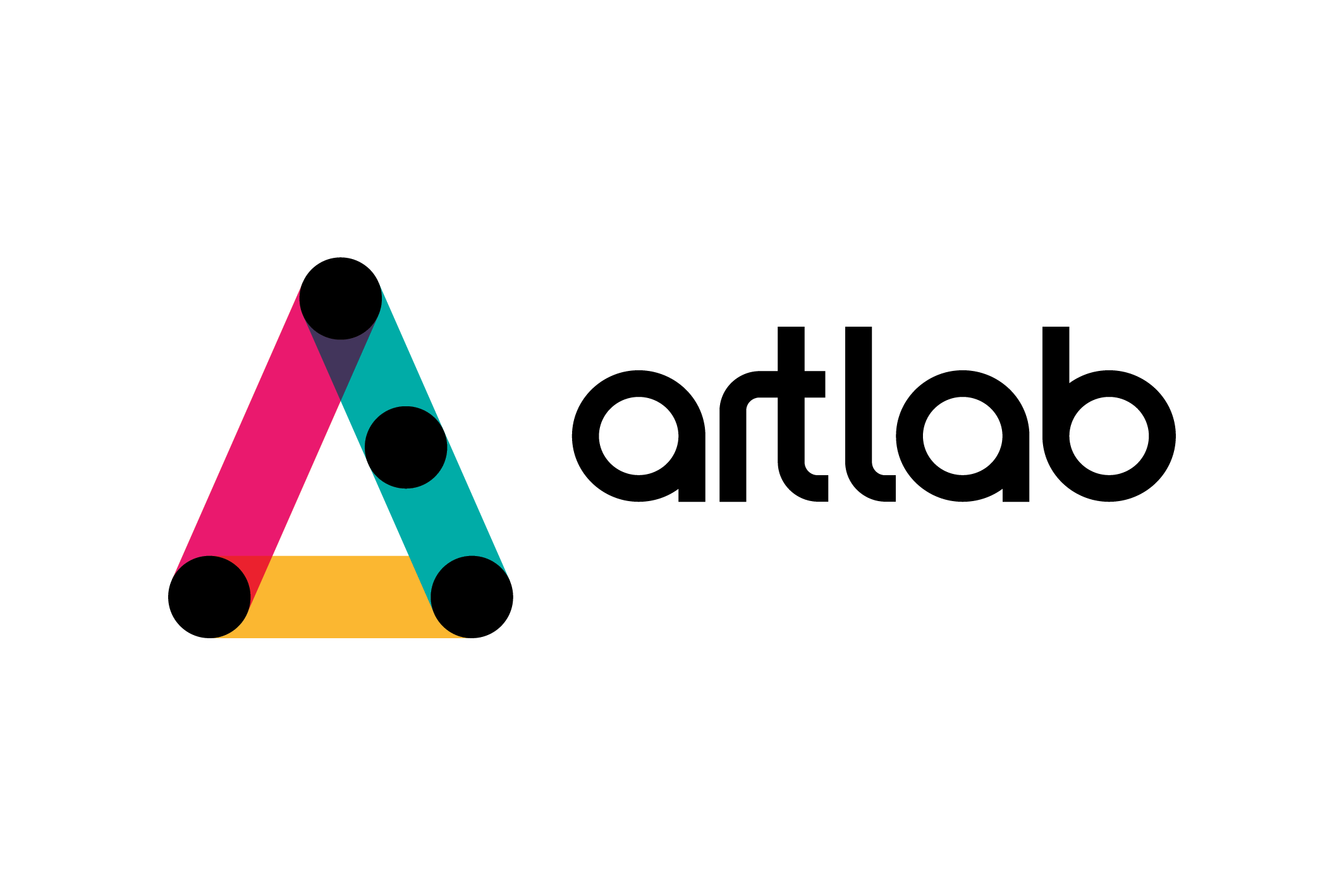 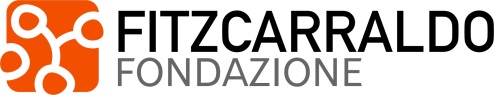 L’Accordo di Partenariato - Indice tipo
Sezione 3 - Gestione del Partenariato e Tavolo Tecnico
Art. 8) disciplina del Tavolo Tecnico.
Art. 9) Piano Economico Finanziario Annuale/Pluriennale.
Art. 10) Monitoraggio e controllo.

Sezione 4 - Amministrazione  ed efficacia dell’Accordo
Art. 11) Facoltà di registrazione in caso d’uso e relative spese - esenzione cauzione.
Art. 12) Efficacia.
Art. 13) Comunicazioni.
Art. 14) Trattamento dei dati.

Sezione 5 - Controversie, disposizioni di rinvio, clausole risolutive e recesso
Art. 15) Deferimento esclusivo delle controversie.
Art. 16) Disposizioni di rinvio.
Art.17) Cause di revocabilità da parte del Soggetto Pubblico. 
Art. 18) Condizioni di esercizio del recesso del Partner Privato.
Sezione 1 - Condizioni Generali
Art.1) Validità delle premesse e documenti di riferimento;
Art.2) Oggetto e finalità del partenariato (in cui si elencano il/i bene/i o le porzioni di bene/i che saranno oggetto, nel corso di validità del partenariato del processo di valorizzazione);
Art.3) Consegna dei beni e modalità concessorie (definizione delle condizioni delle concessioni strumentali al perseguimento degli obiettivi e delle finalità del partenariato;
Art.4) durata del partenariato;

Sezione 2 - Obblighi ed impegni dei partners
Art. 5) Obblighi del partner privato
Art. 6) responsabilità del partner privato.
Art. 7) principali obbligazioni e attività del partner pubblico.
Il partenariato «Speciale» pubblico-privato per la valorizzazione culturale del patrimonio immobiliare pubblico –  Artlab Bergamo - 24 settembre 2021
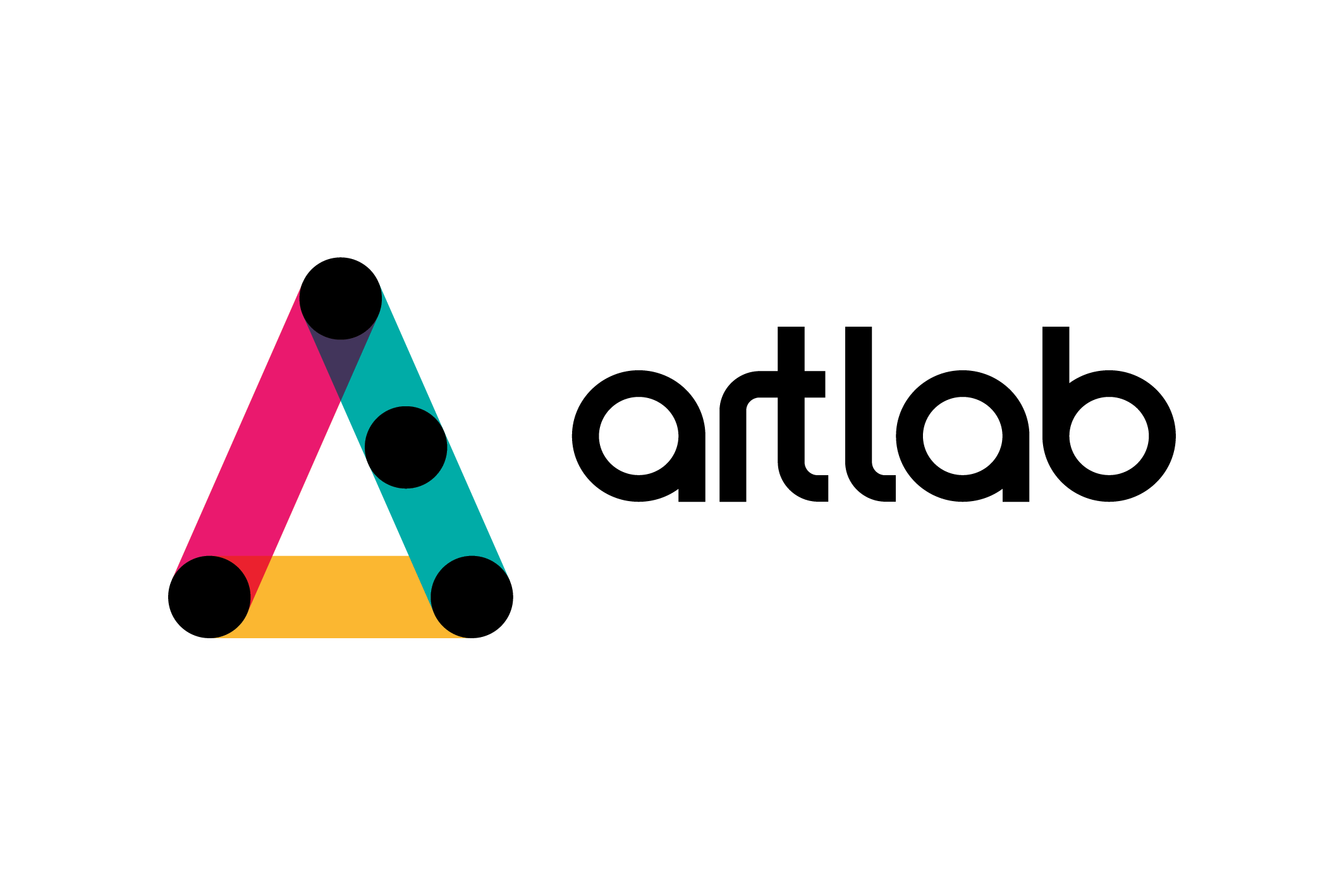 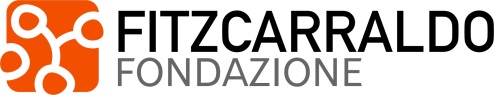 L’Accordo di Partenariatoulteriori considerazioni
L’Accordo di PSPP è un documento snello che deve contenere i principi  ispiratori e la disciplina regolativa della relazione tra i partner nel lungo periodo e specificare le condizioni e gli impegni durevoli per l’intero arco di vigenza dell’Accordo e quelli di avvio o di natura transitoria verificabili a scadenza;
L’Accordo di PSPP sottoscritto determina la decadenza esplicita ed immediata degli atti eventualmente in essere tra le parti in relazione al Bene/beni oggetto della valorizzazione culturale (concessioni o locazioni ad esempio) restano in vigore atti regolativi in relazione alle attività culturali in essere tra le parti anche se in relazione all’uso del Bene e, a maggior ragione se indipendenti dal Bene (es. contributo alla programmazione culturale già deliberato in attuazione);
Ricordare che nel caso di Comuni occorre deliberazione del Consiglio comunale di approvazione dell’Accordo ratione materiae (TUEL art.42, c. lett. l )
Il partenariato «Speciale» pubblico-privato per la valorizzazione culturale del patrimonio immobiliare pubblico –  Artlab Bergamo - 24 settembre 2021
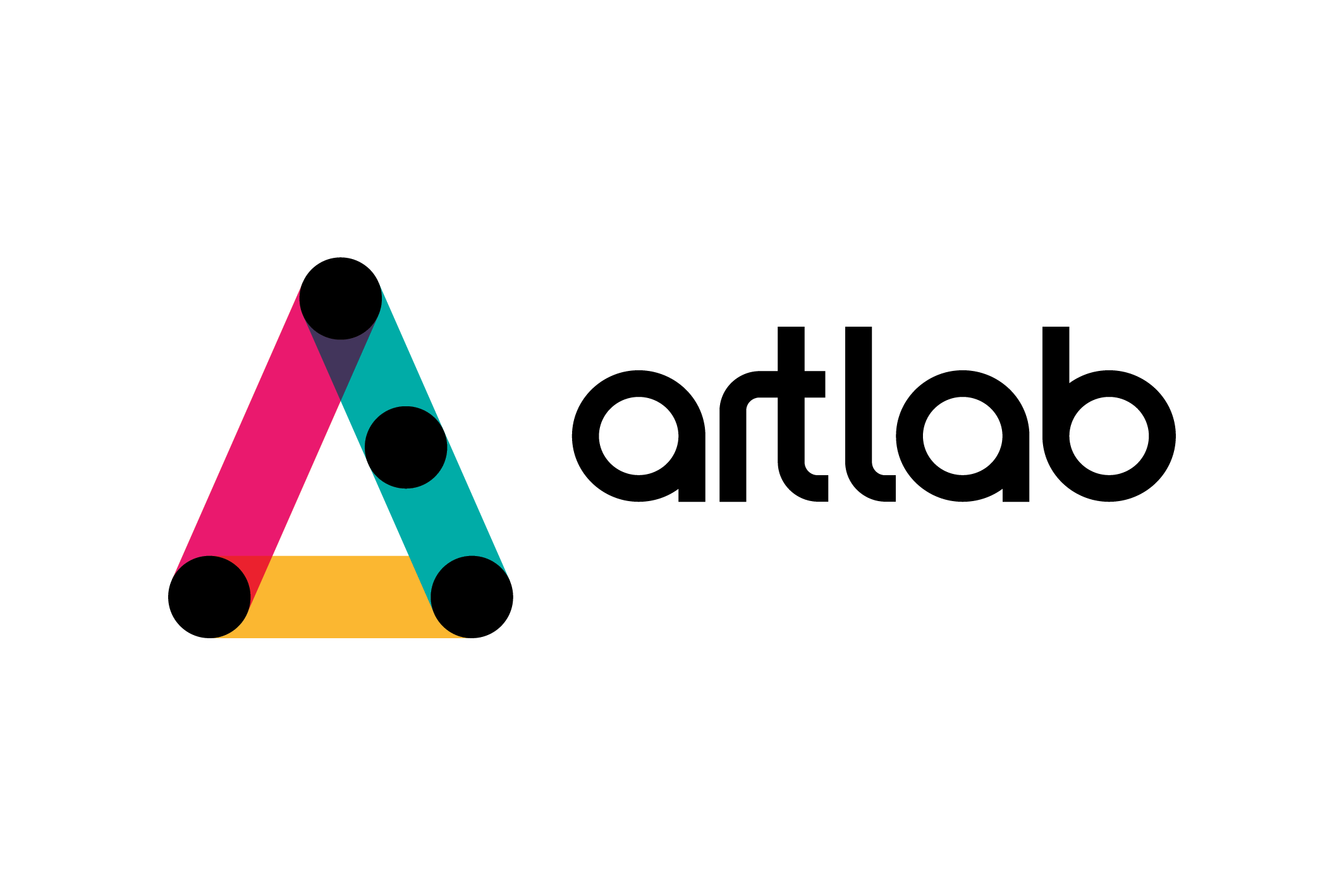 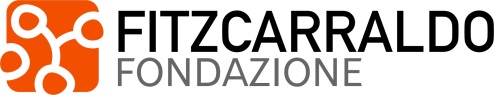 5 UN MODELLO DI GOVERNANCE APERTO, FLESSIBILE ED EFFICACE IL TAVOLO TECNICO DEL PSPP
La semplificazione procedurale di attivazione del PSPP e la sua lunga durata esige un meccanismo di co-progettazione, flessibile, fiduciario ed impegnativo nelle sue decisioni per entrambe le parti;
Il Tavolo Tecnico è una specie di Sportello unico del processo di valorizzazione: costituisce un formidabile elemento di accelerazione dei processi necessari al conseguimento delle finalità di interesse generale del PSPP.
Il partenariato «Speciale» pubblico-privato per la valorizzazione culturale del patrimonio immobiliare pubblico –  Artlab Bergamo - 24 settembre 2021
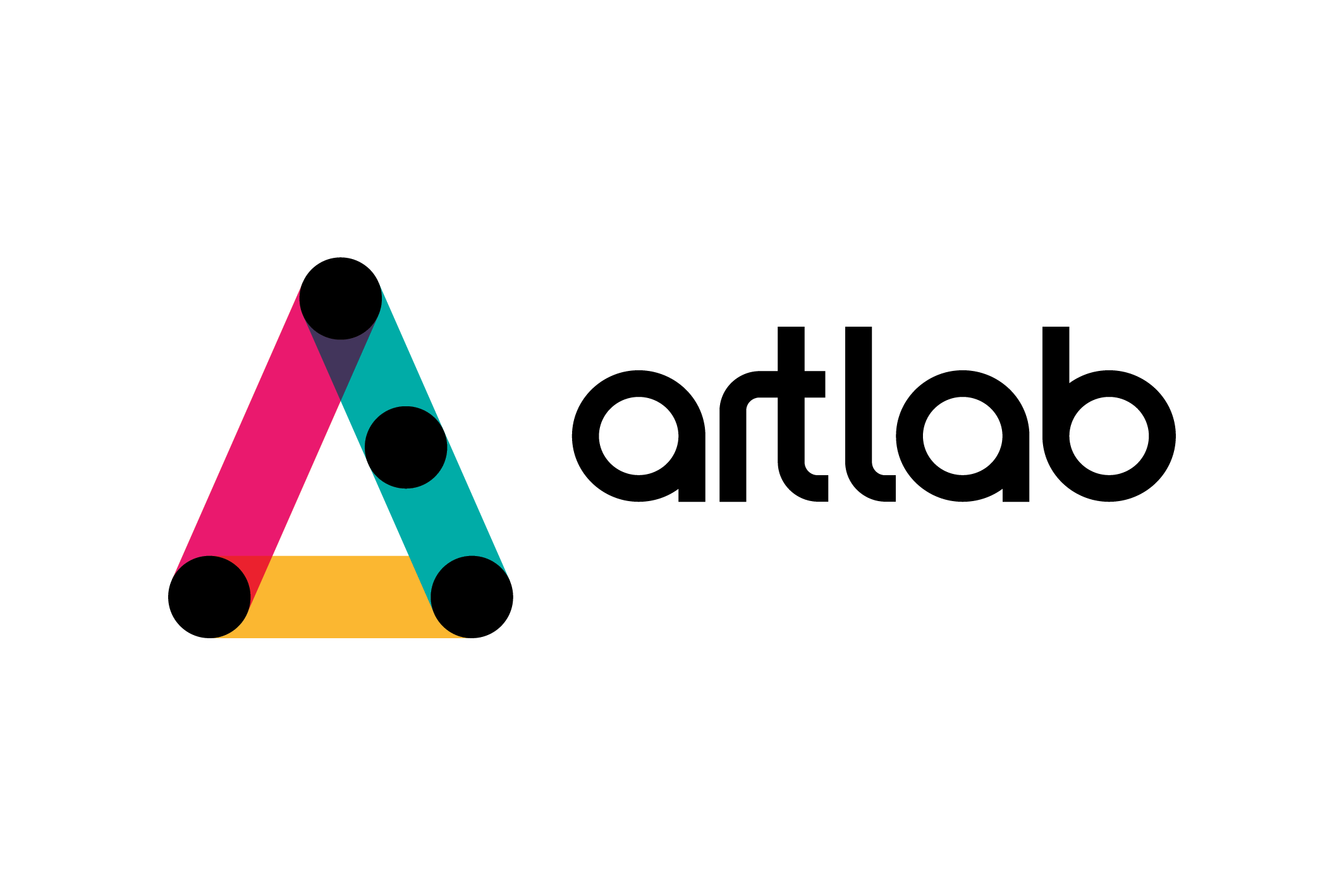 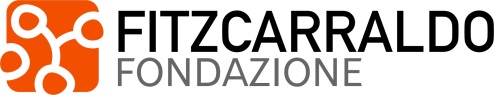 Come funziona il Tavolo Tecnico
Il Tavolo Tecnico è composto da un referente per ciascuna parte, verifica periodicamente l’andamento ed i risultati del processo di valorizzazione, ivi compresi gli avanzamenti degli eventuali lavori di recupero e rifunzionalizzazione del Bene e possono parteciparvi di volta in volta esperti, referenti di altre amministrazioni coinvolte ( ad. es. nel caso di Beni Culturali, in senso stretto, i competenti servizi territoriali del MIBACT), comitati civici ed associazioni di cittadinanza attiva, rappresentanti dei pubblici di riferimento dell’offerta culturale diretta;
Programma le attività di medio periodo in relazione alle risorse economiche effettivamente disponibili;
Funziona come uno «Sportello Unico della Valorizzazione»: ciò che si decide nel Tavolo Tecnico è impegnativo per la parti ed i suoi organismi chiamati a ratifica delle decisioni assunte.
Il partenariato «Speciale» pubblico-privato per la valorizzazione culturale del patrimonio immobiliare pubblico –  Artlab Bergamo - 24 settembre 2021
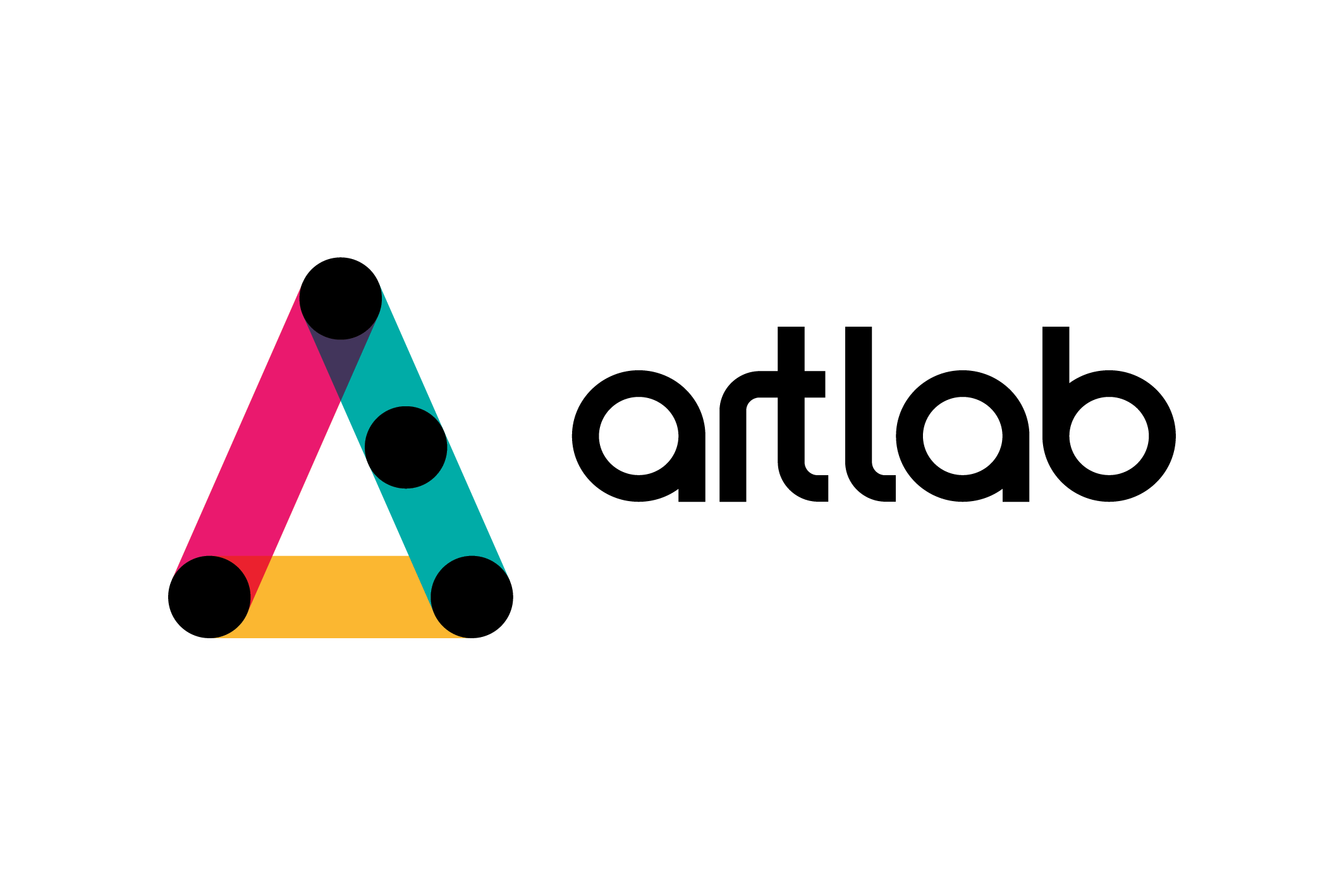 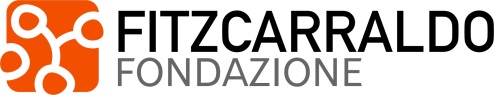 Le competenze ordinarie del Tavolo Tecnico
Valutazione delle eventuali esigenze di programmazione di nuove attività o di attività complementari conseguenti ad imprevisti;
Valutazione degli scostamenti della programmazione, individuazione delle criticità e delle soluzioni per rimuoverle;
Verifica e valutazione delle risorse finanziarie disponibili e/o attivabili e delle programmazioni relative di cui costituiscono dotazione;
Più in generale, valutazione dei risultati diretti ed indiretti che scaturiscono dalla collaborazione e delle opportunità generate nei processi di valorizzazione del Bene;
Qualsivoglia altro tema specifico che rilevi sotto il profilo della verifica di opportunità e della valutazione del partenariato, utile a garantire i più proficui risultati ed il conseguimento degli obiettivi prefissati o di ulteriori obiettivi emergenti.
Il partenariato «Speciale» pubblico-privato per la valorizzazione culturale del patrimonio immobiliare pubblico –  Artlab Bergamo - 24 settembre 2021
Grazie per la cortese attenzione,Arrivederci.
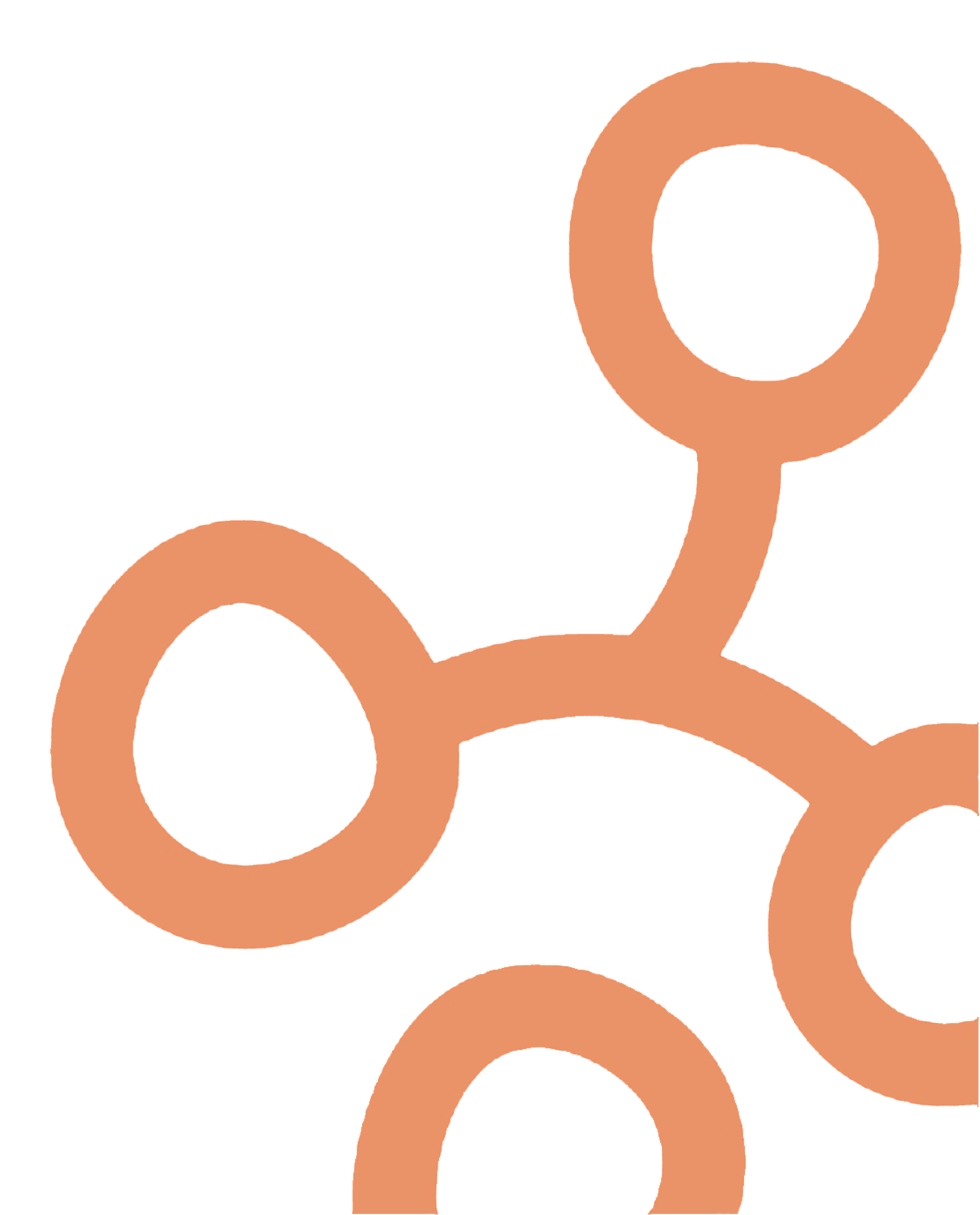 A cura di Franco Milella, Fondazione Fitzcarraldo
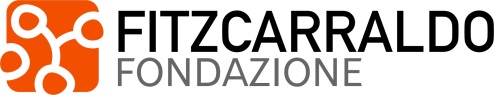